Министерство образования РМ
Портфолио 
Тихоновой Галины Александровны, 
педагога дополнительного образования МУДО «Центр детского творчества №2» 
г. о. Саранск
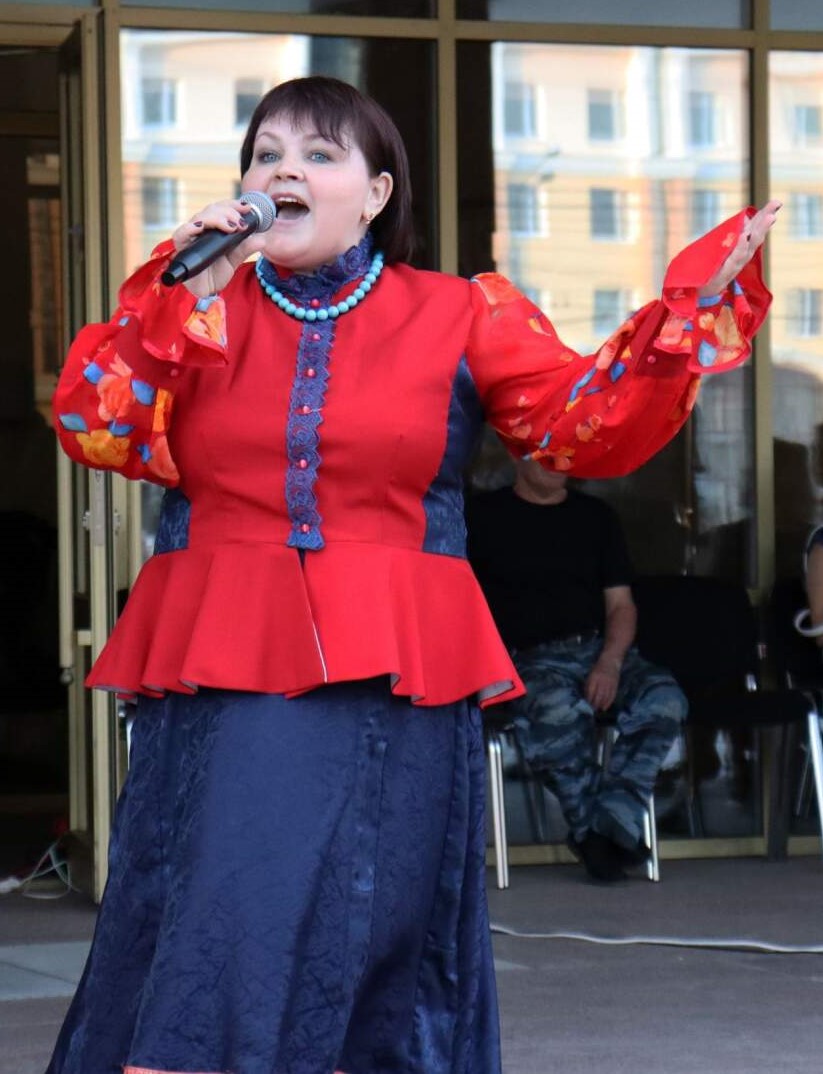 Дата рождения: 02.09. 1983 г.
Профессиональное образование: художественный руководитель вокально- хорового коллектива, преподаватель,  Казанский государственный
Университет культуры и искусств, диплом №2824503, дата выдачи 27 июня 2008 г.
Стаж педагогической работы: 15 лет
В данной организации: 12 лет
Характеристика- представление
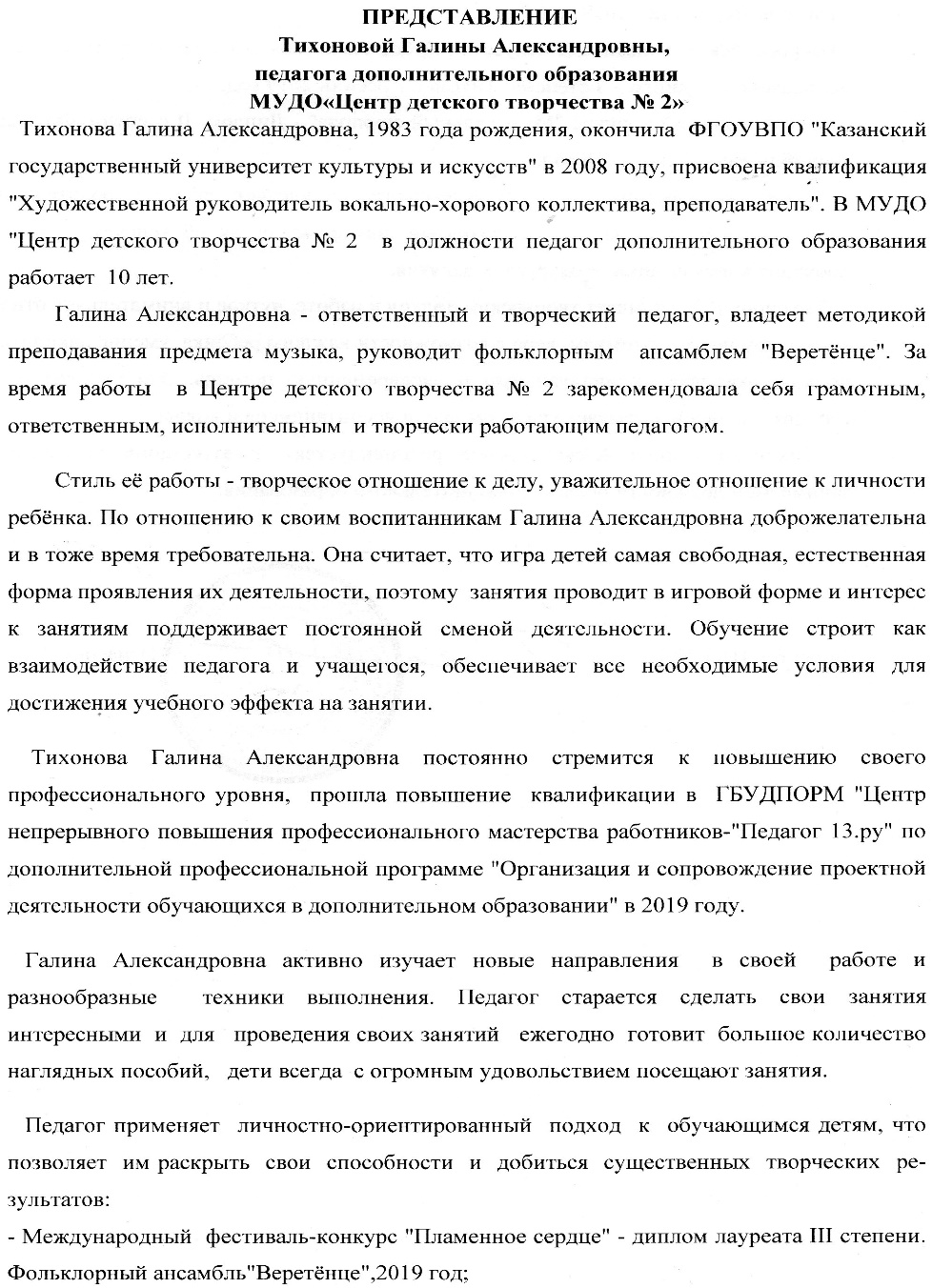 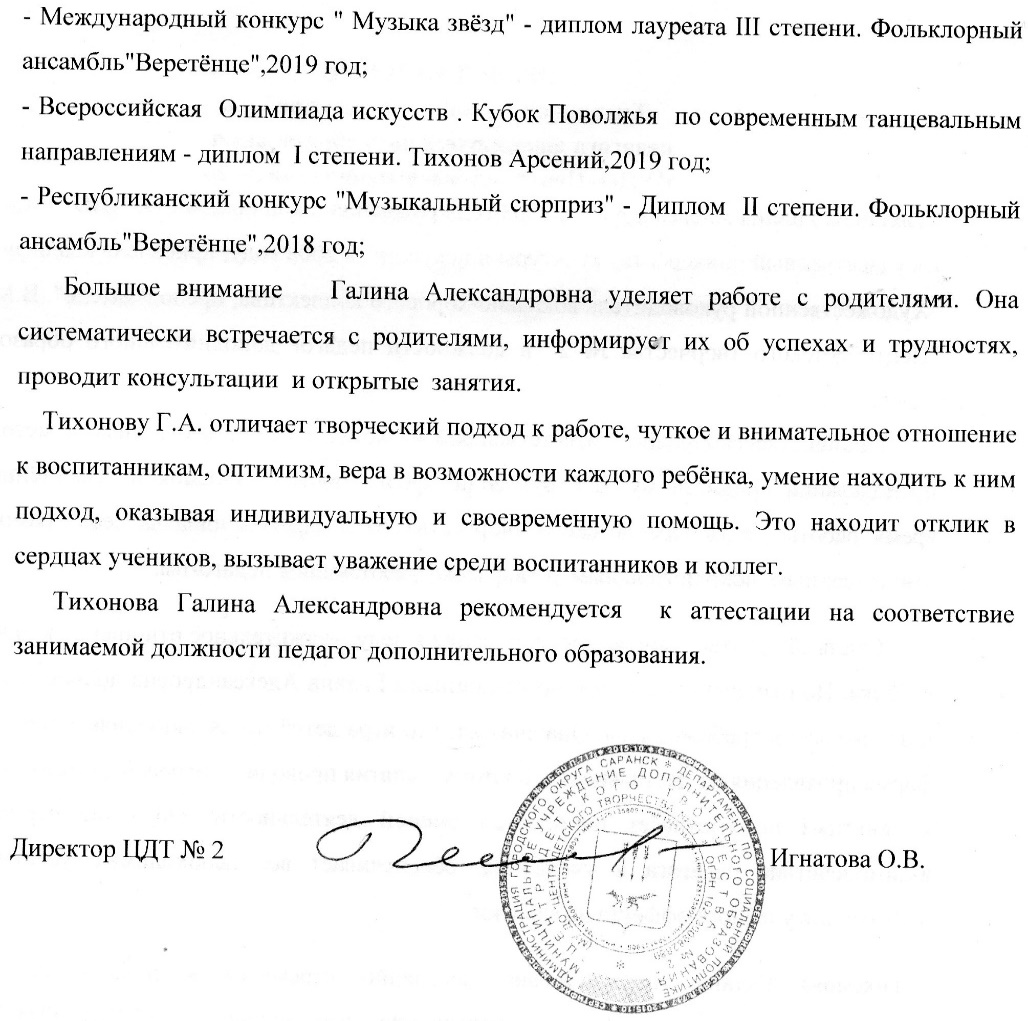 1. Реализация образовательных программ
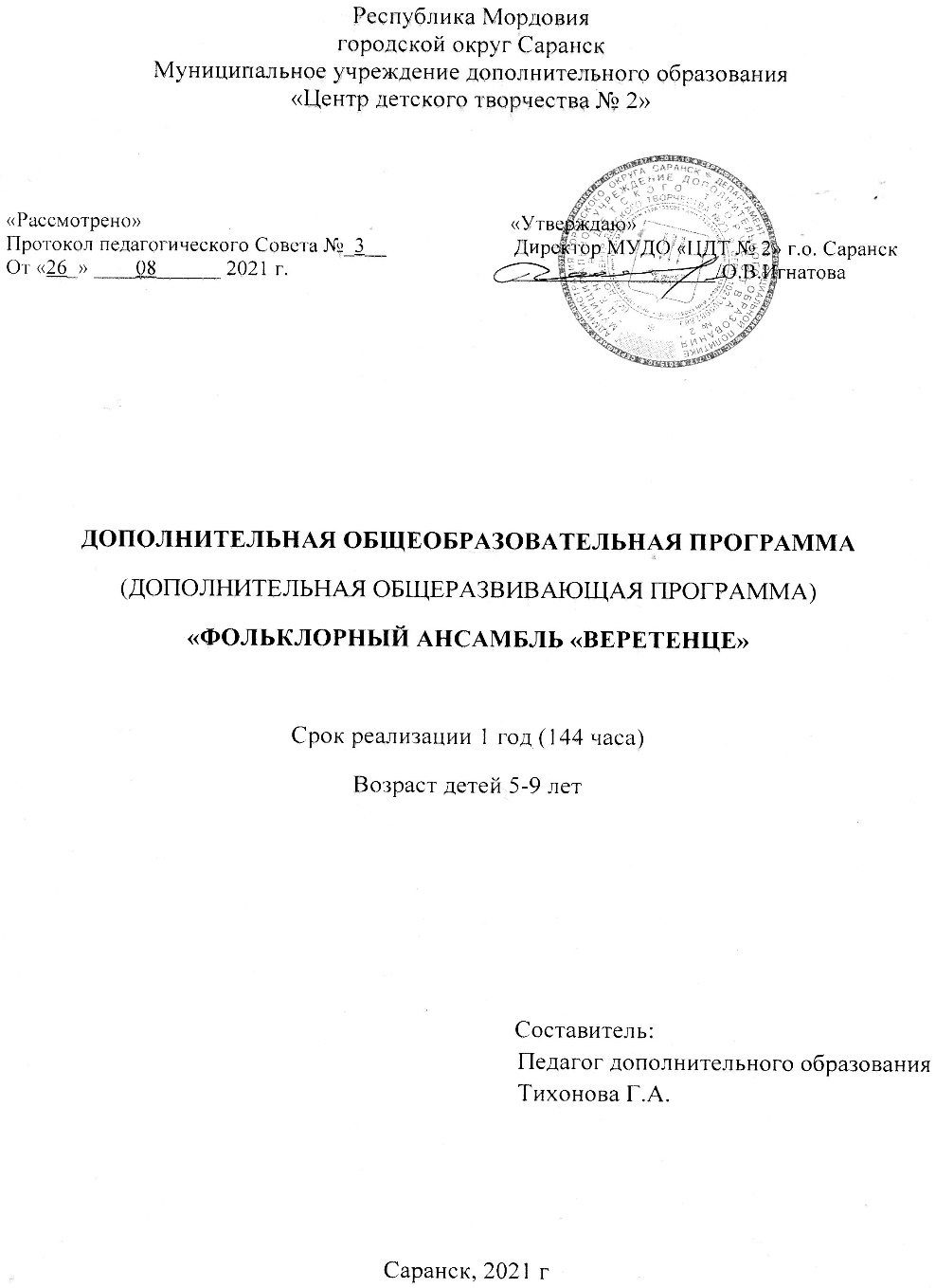 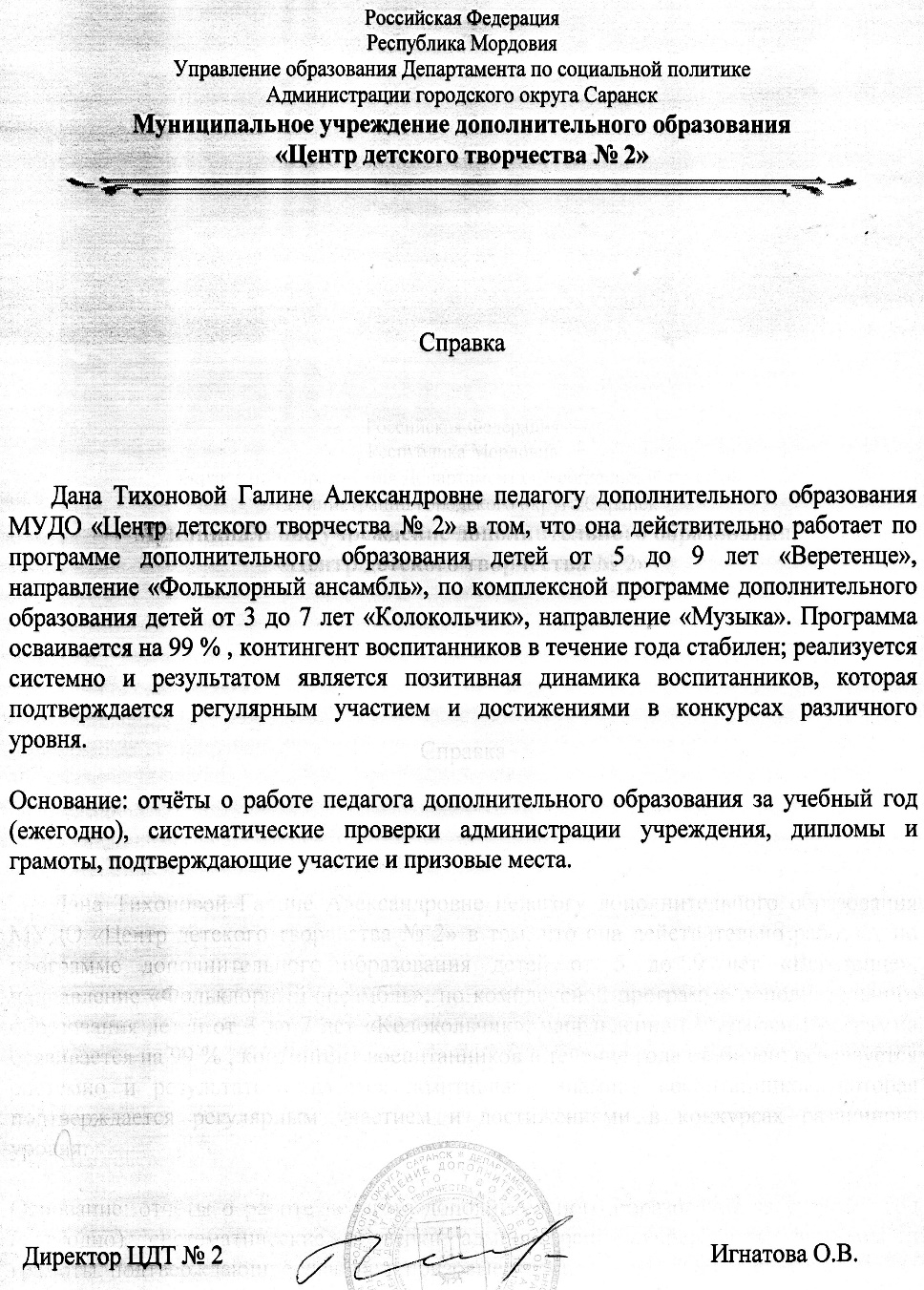 2. Результаты участия в 
инновационной (экспериментальной) деятельности
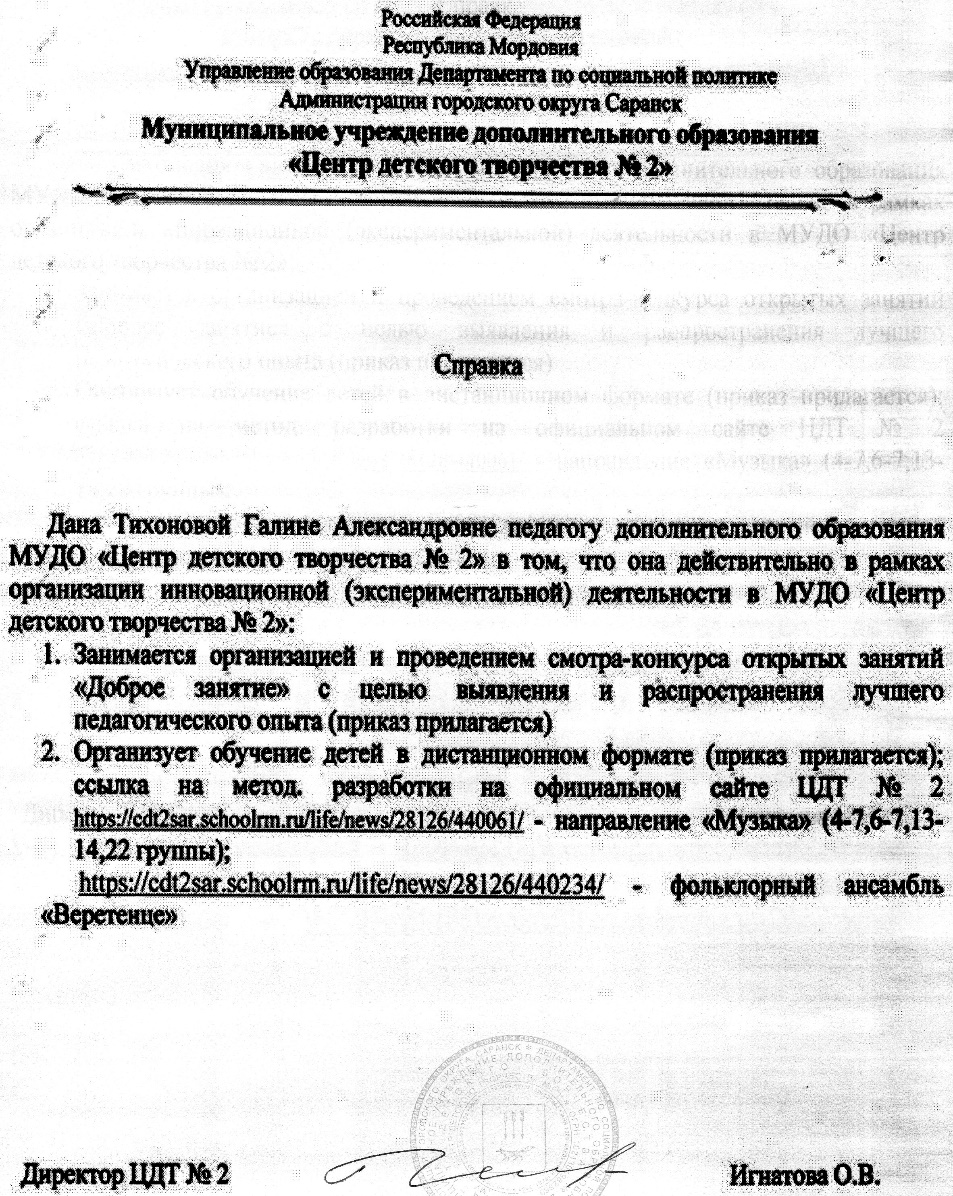 3. Участие детей в конкурсах, акциях, фестивалях и т.п.
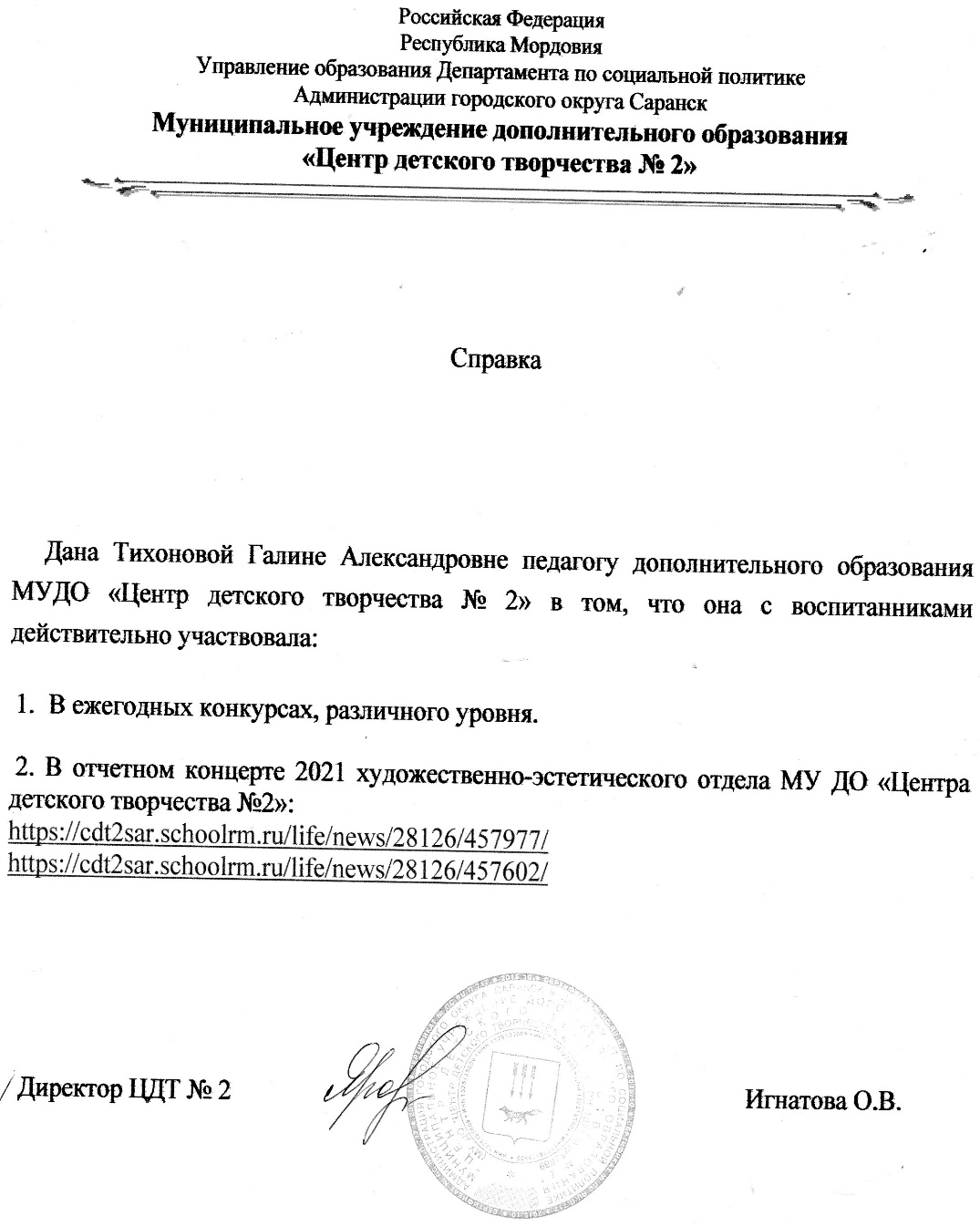 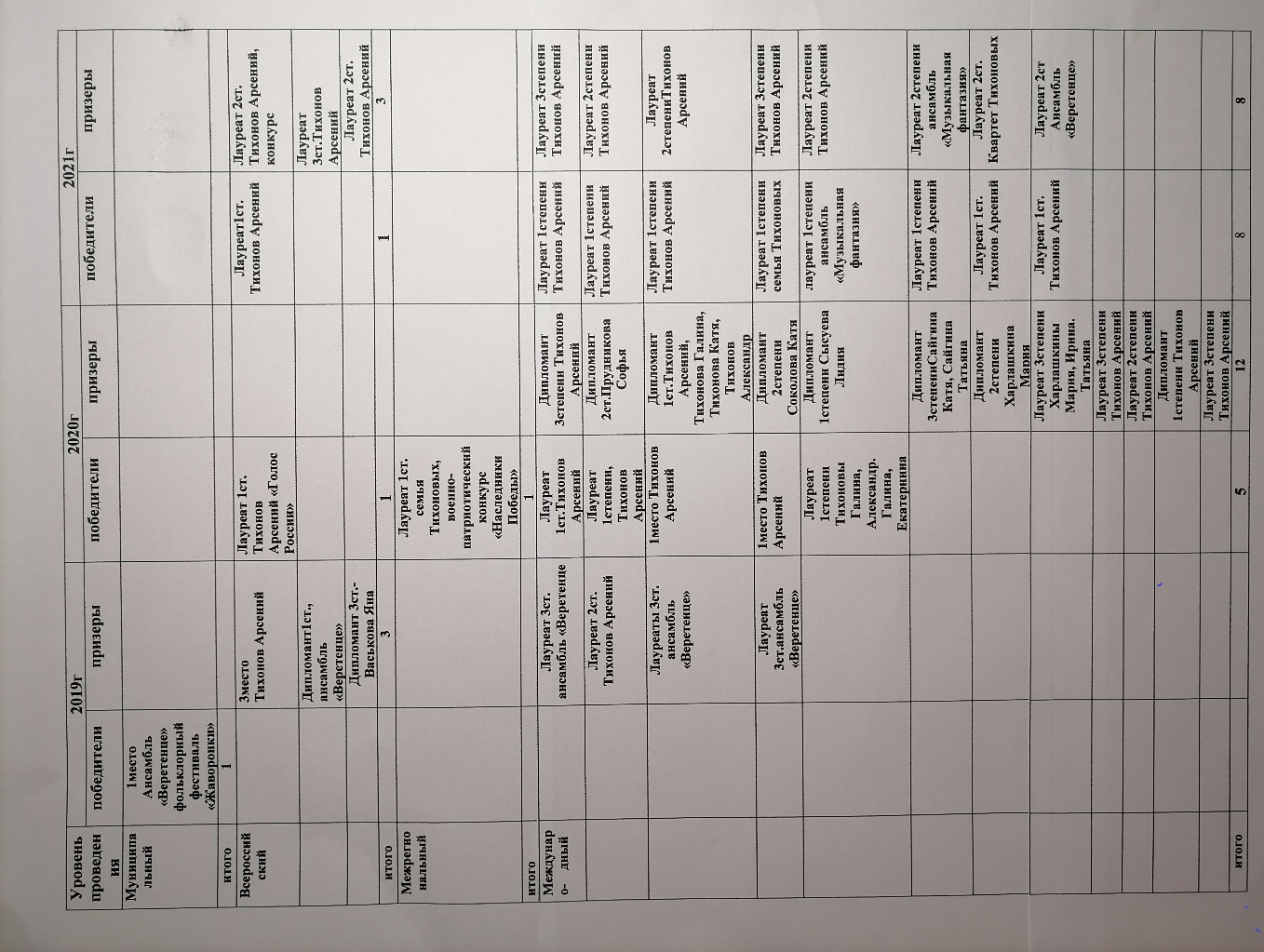 Участие в муниципальных конкурсах
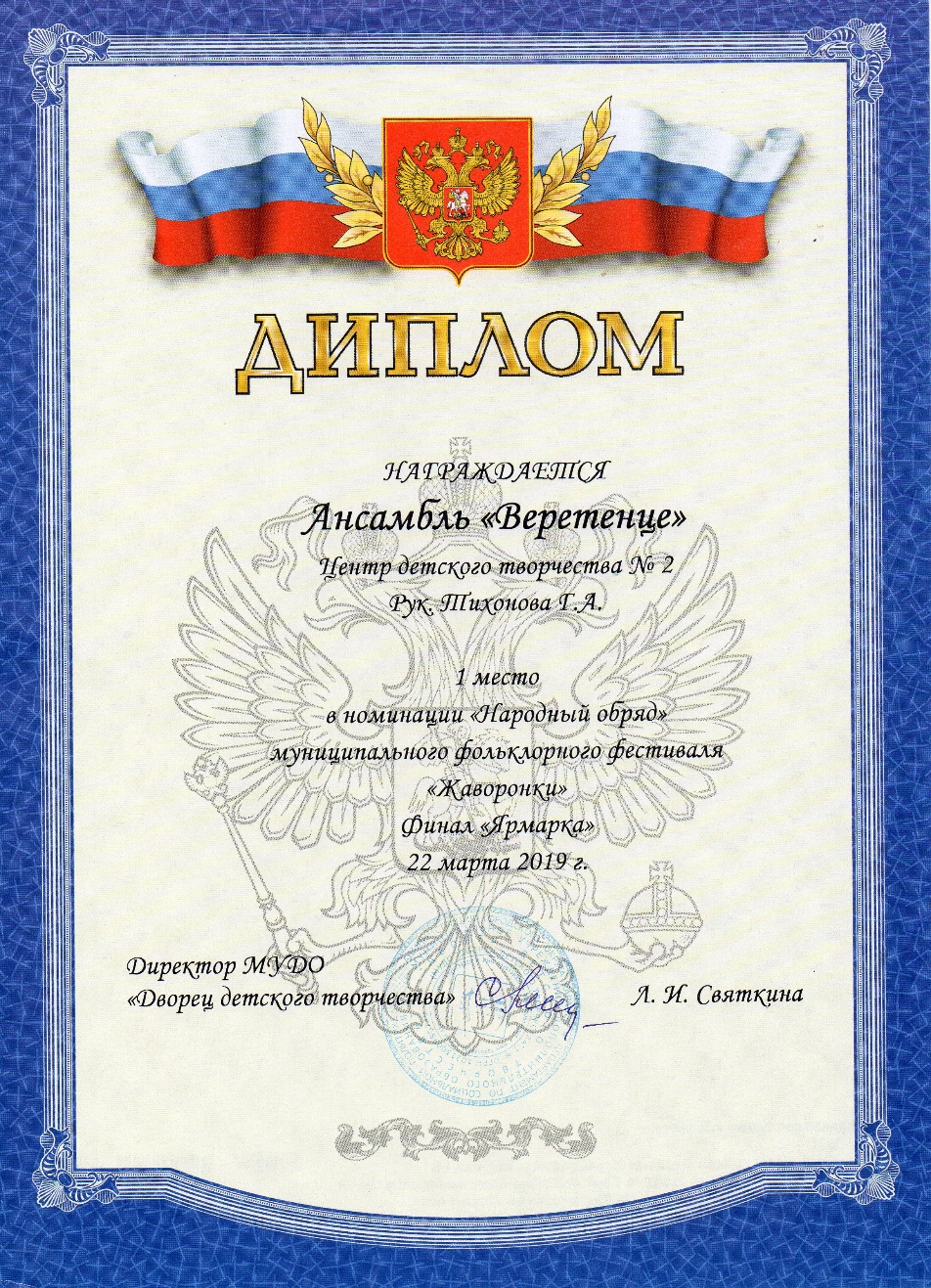 Участие во всероссийских конкурсах
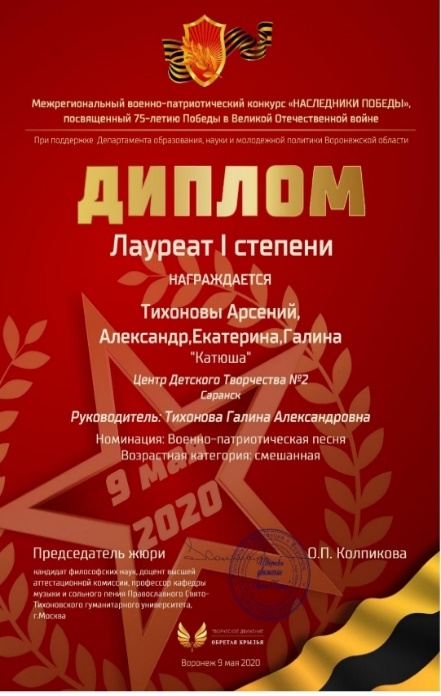 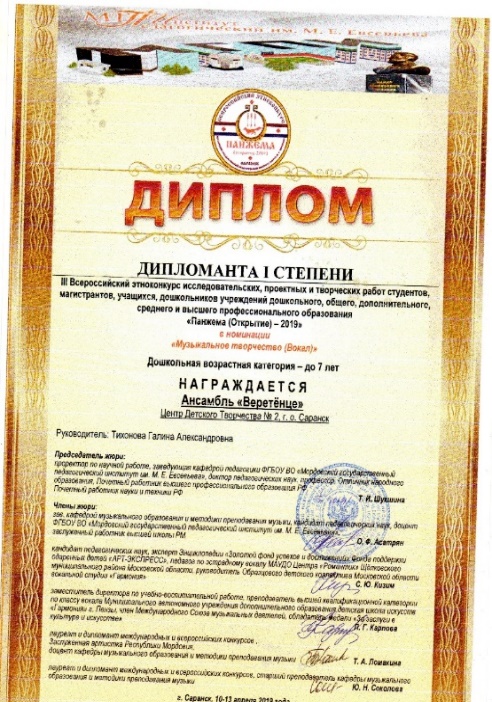 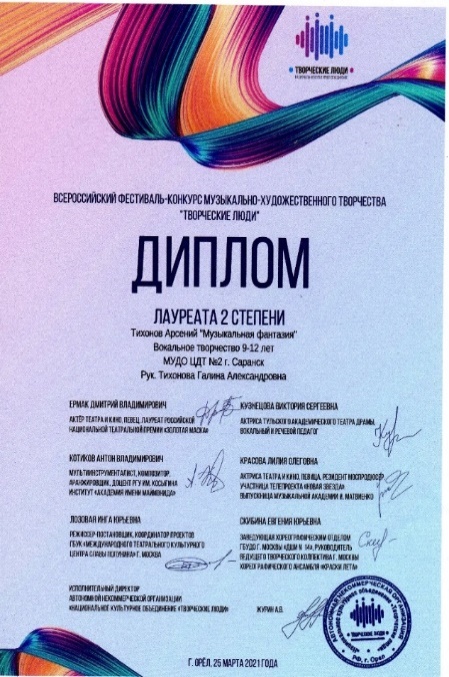 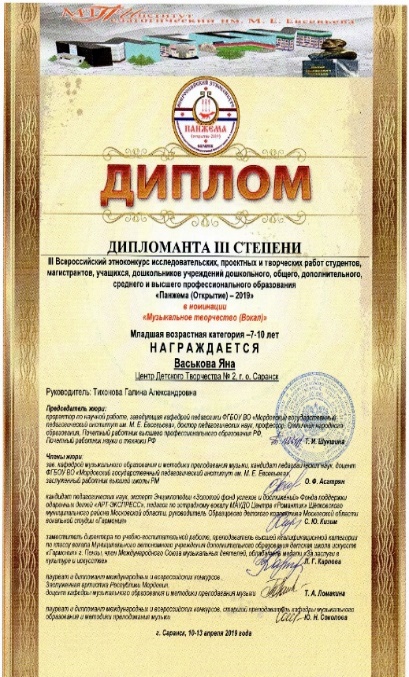 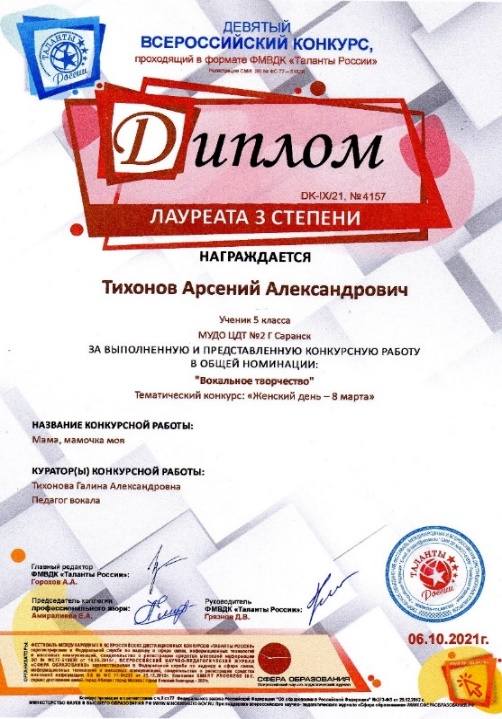 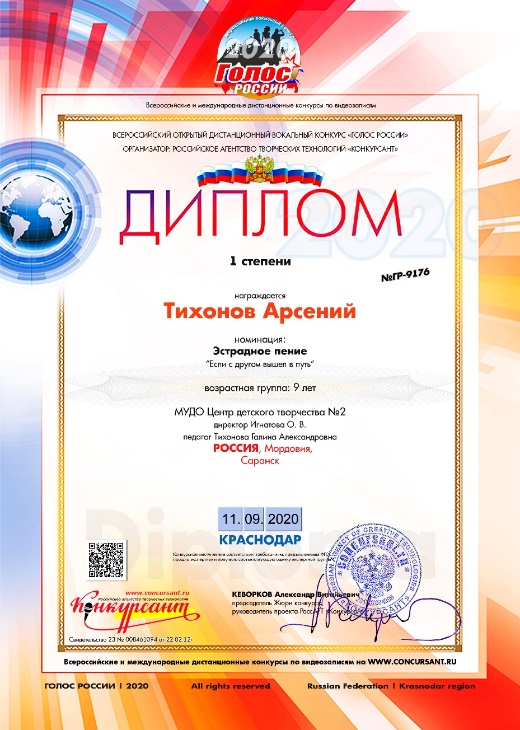 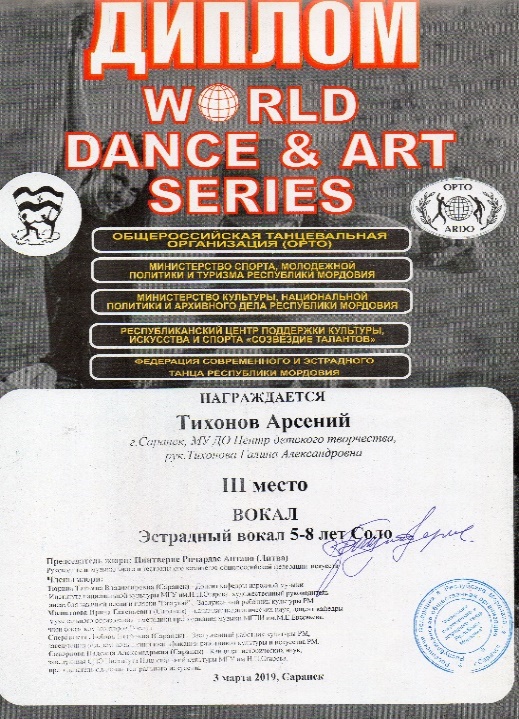 Участие детей в Международных конкурсах
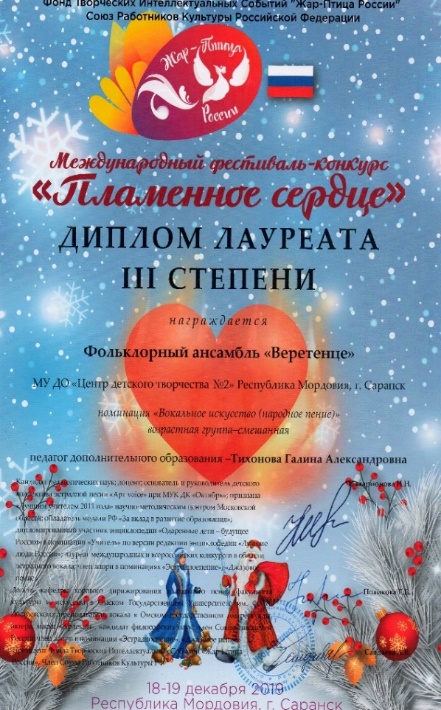 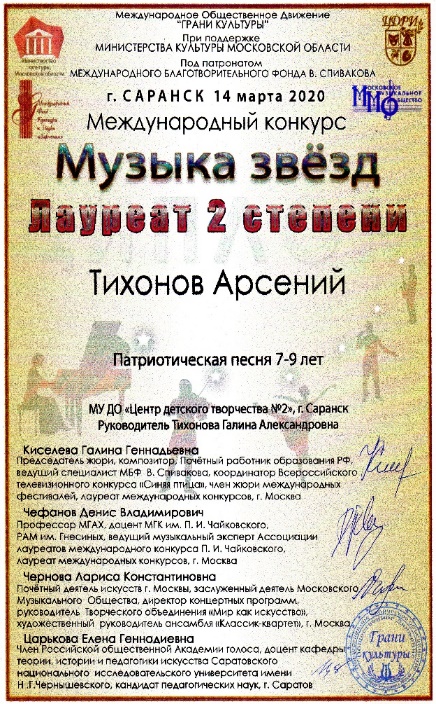 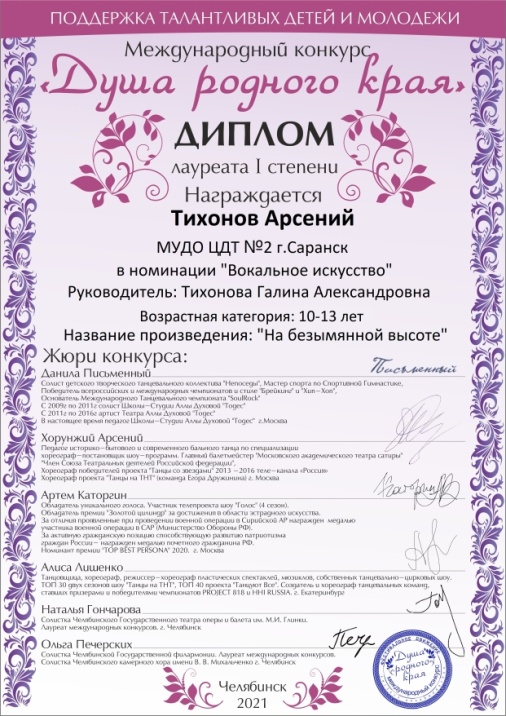 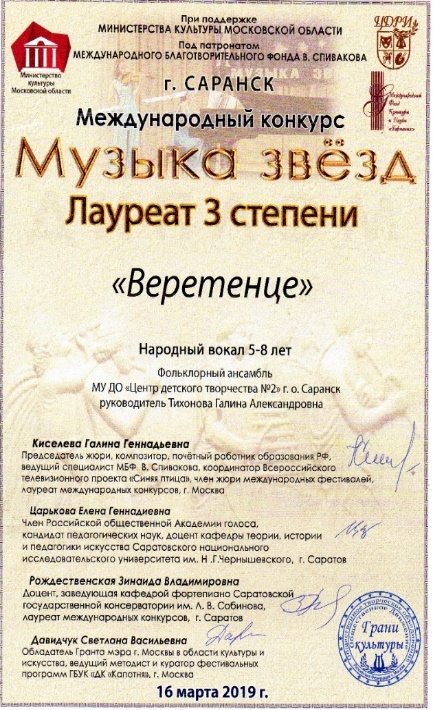 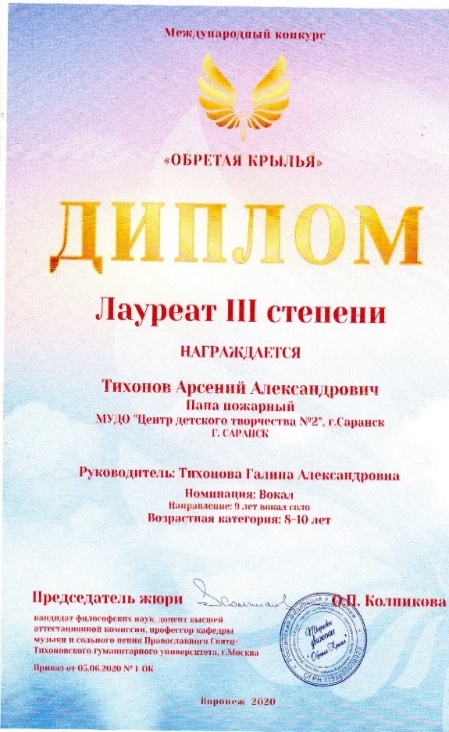 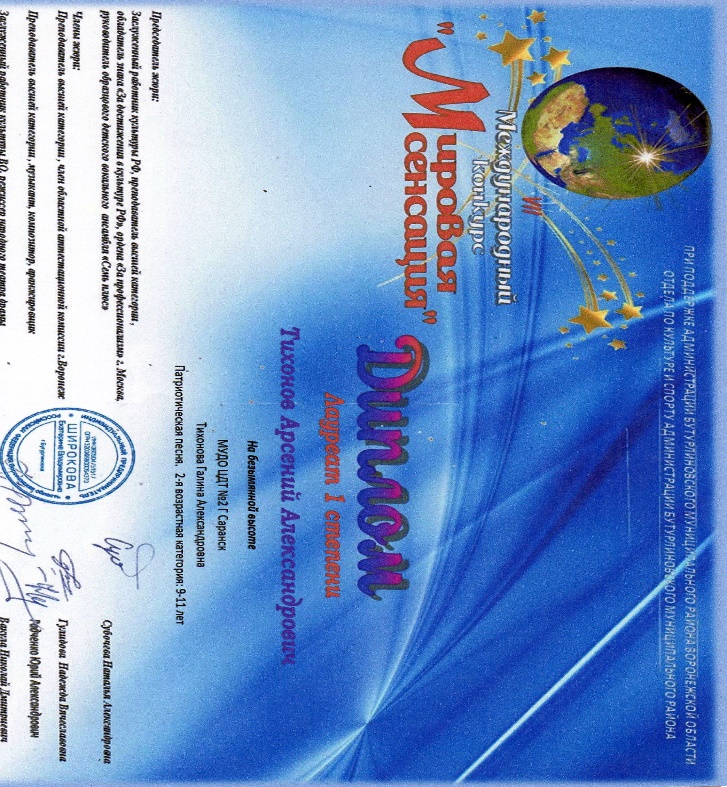 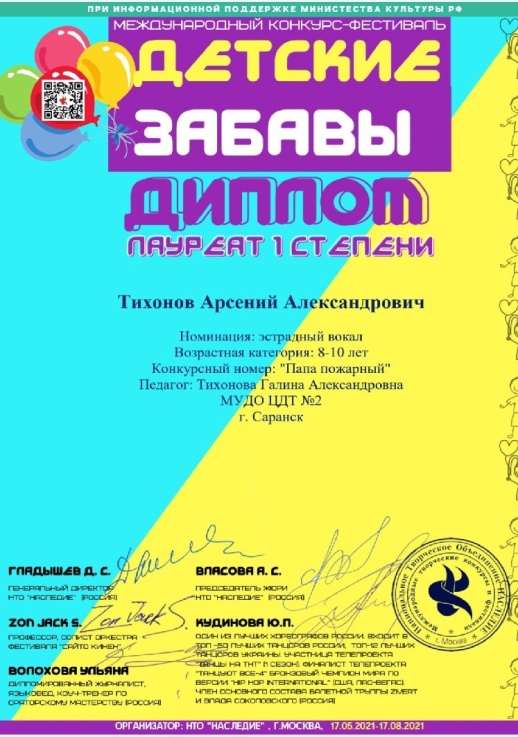 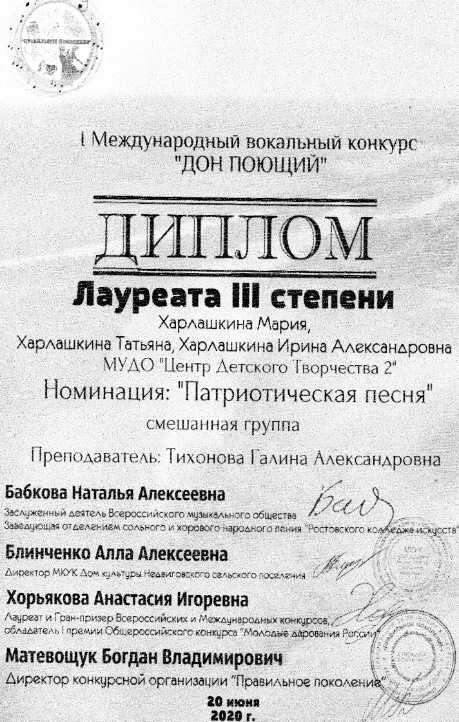 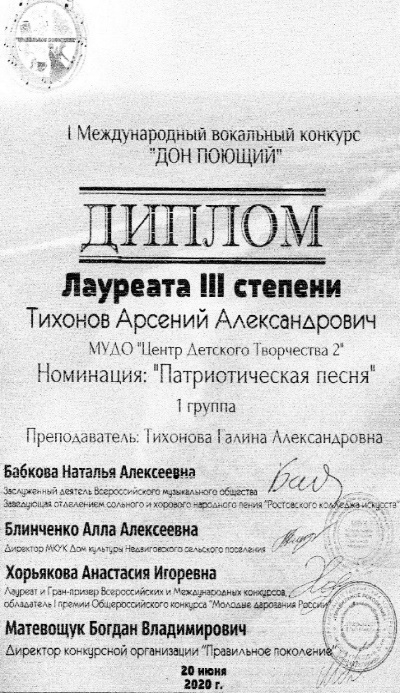 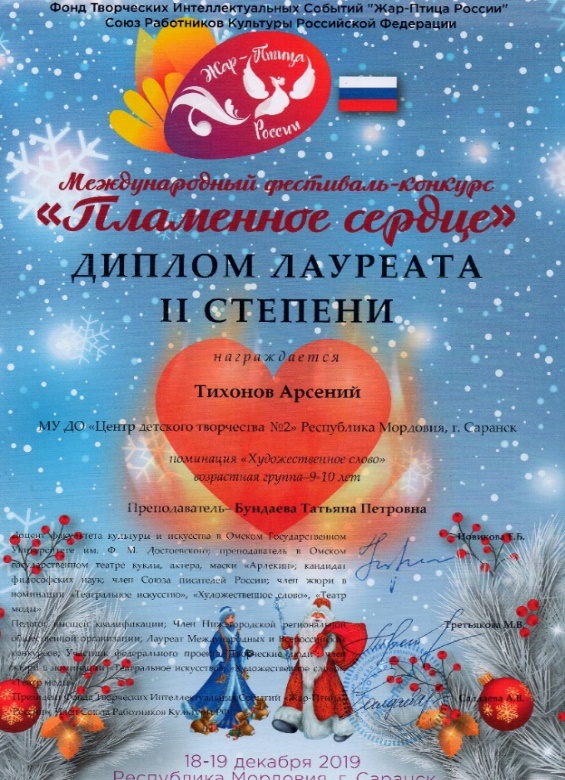 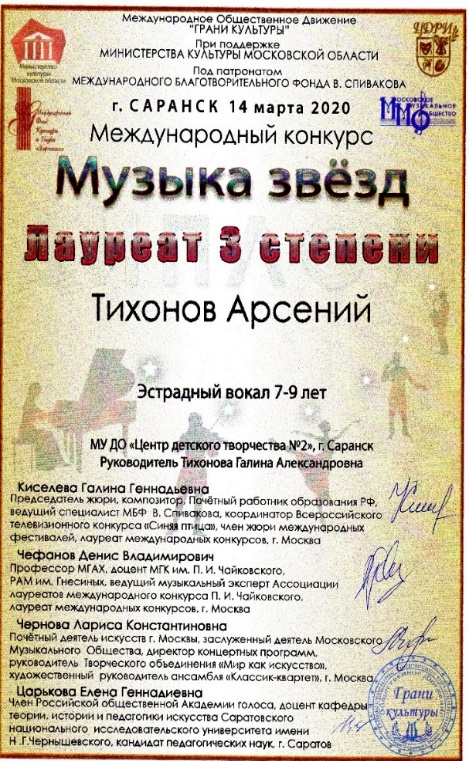 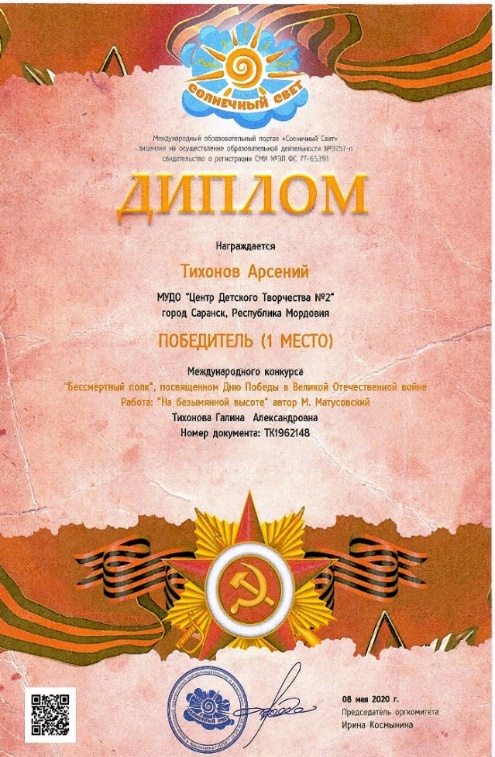 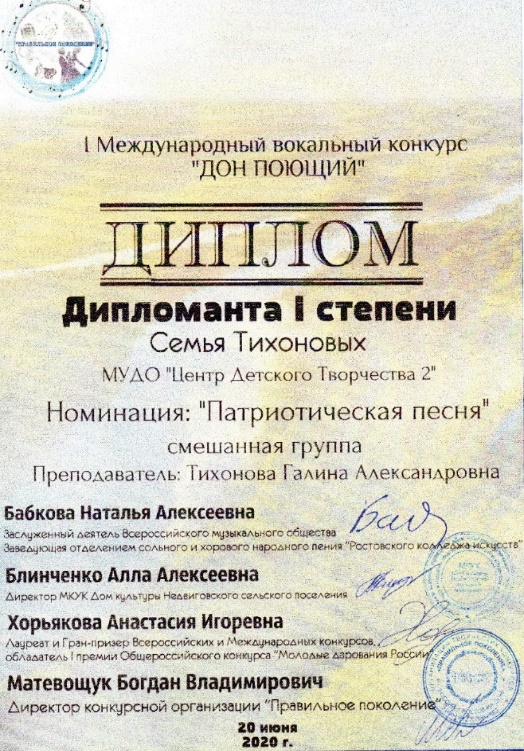 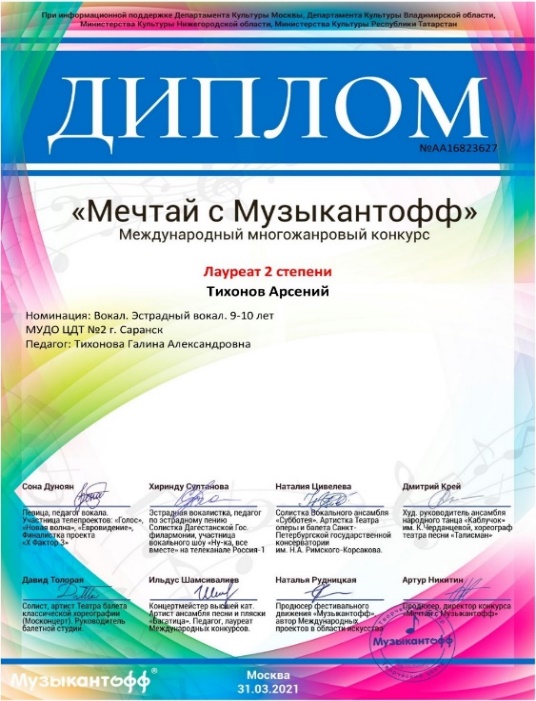 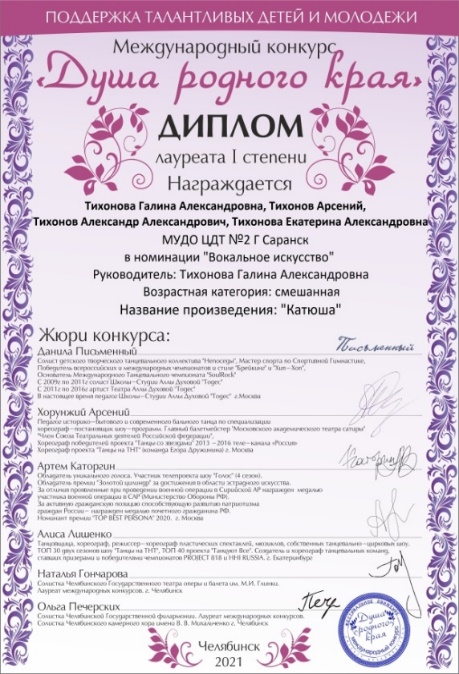 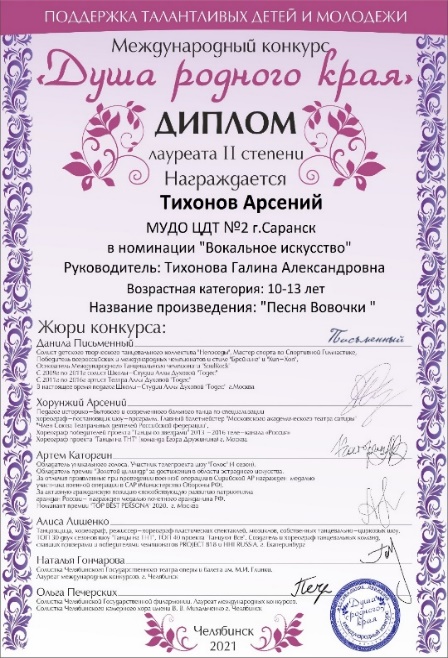 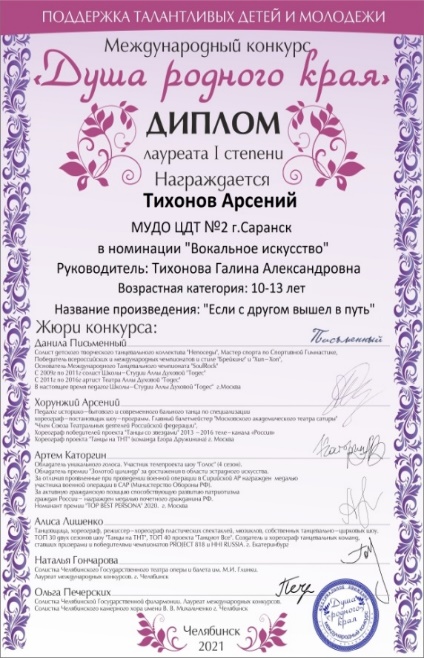 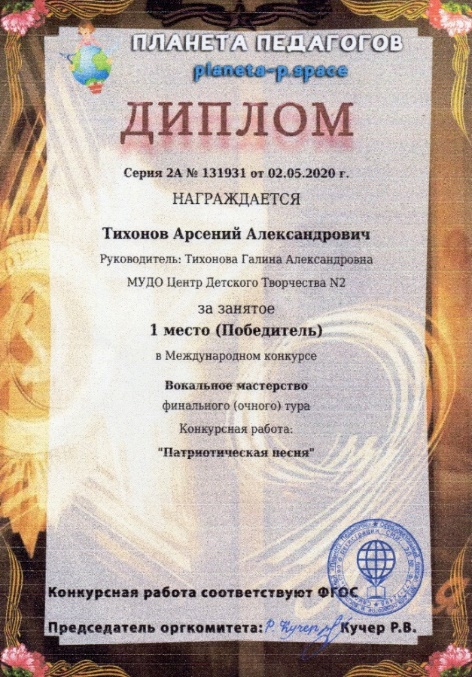 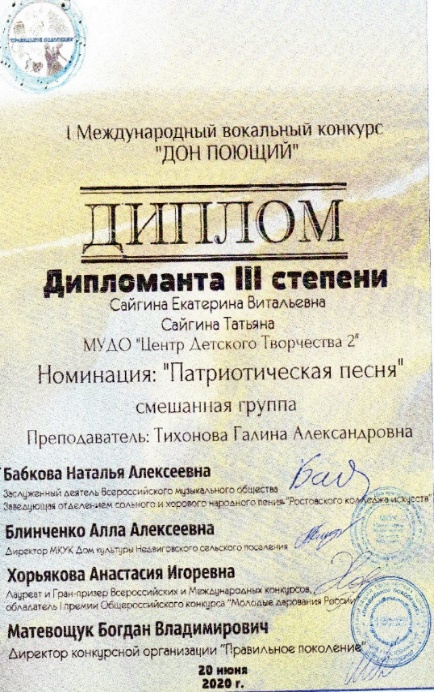 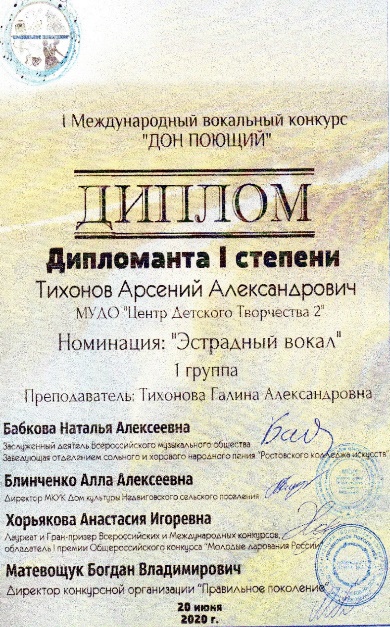 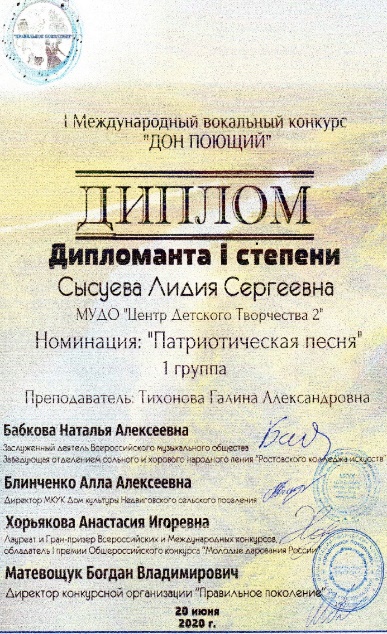 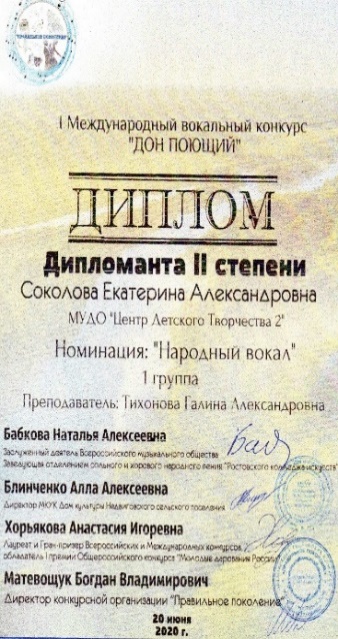 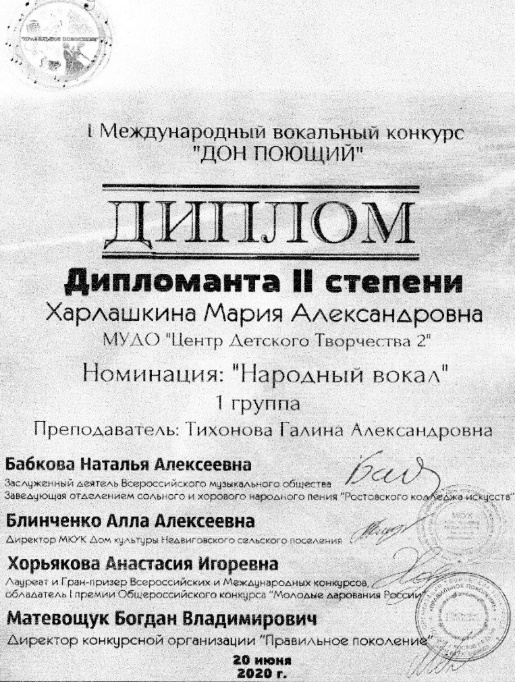 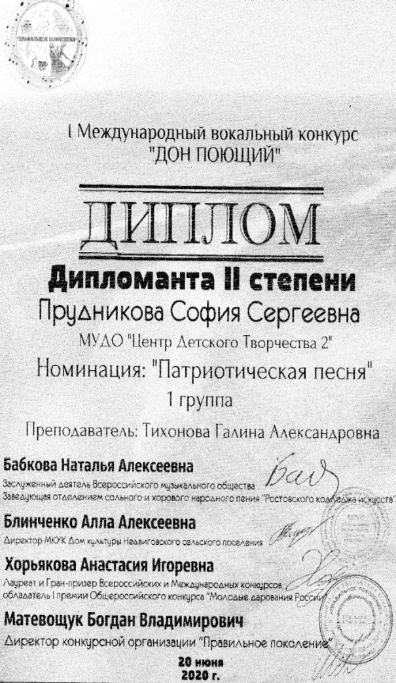 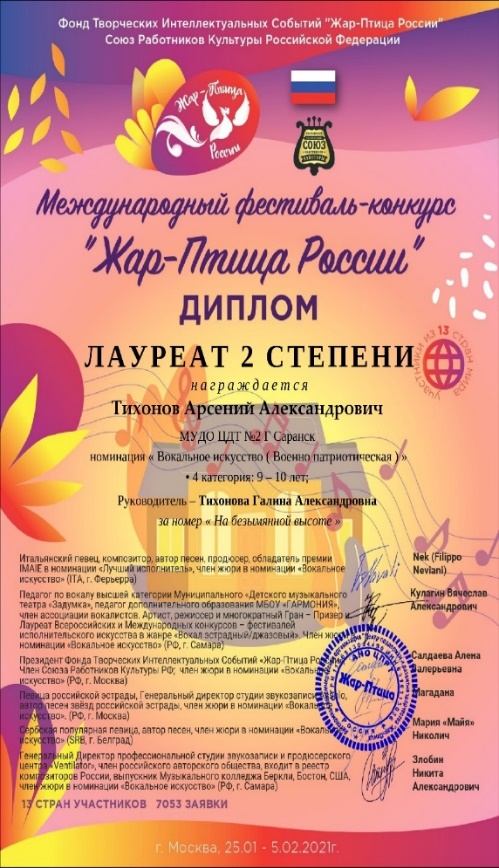 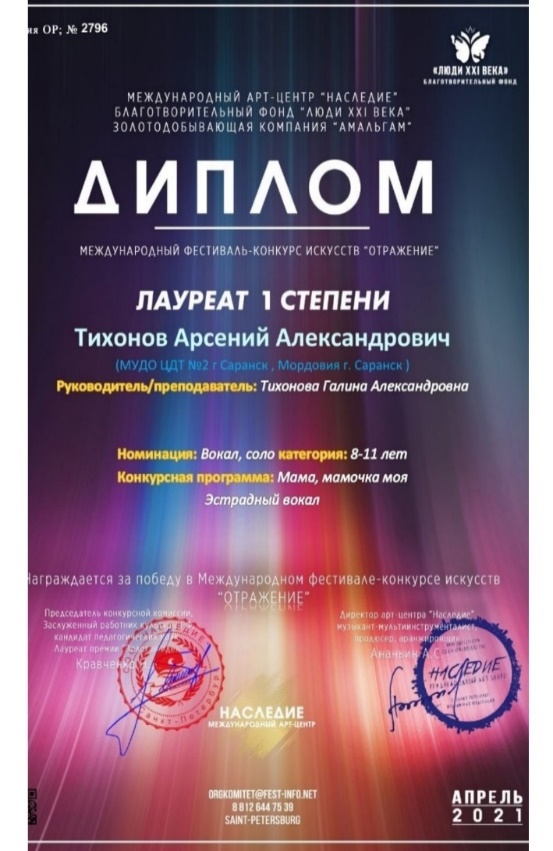 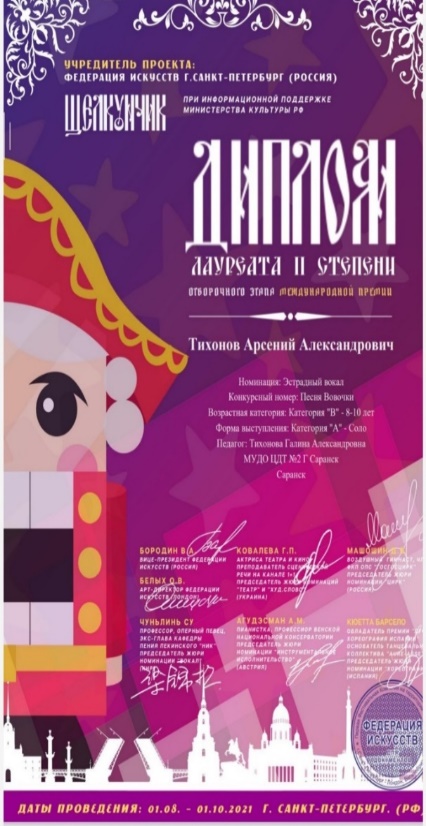 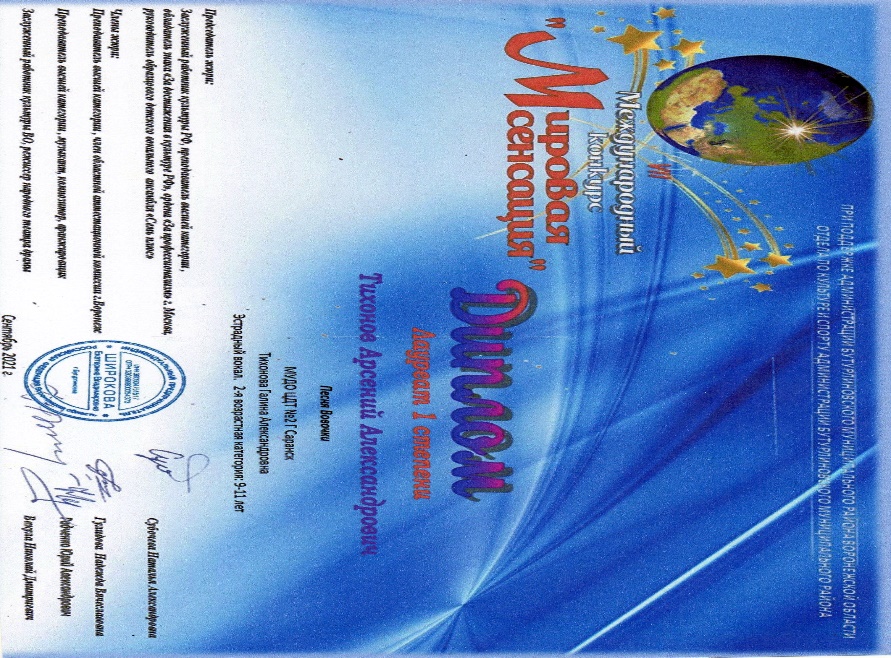 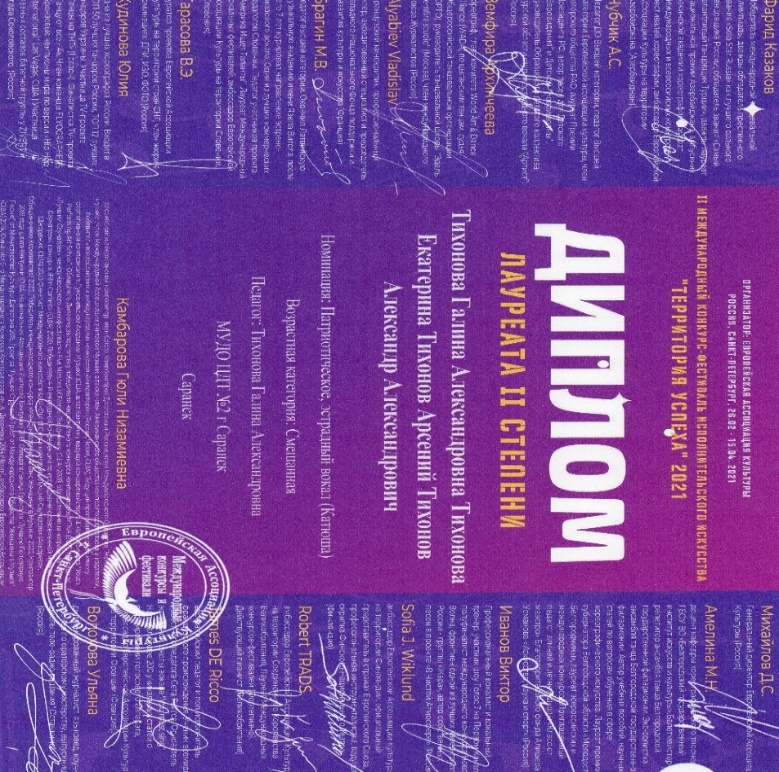 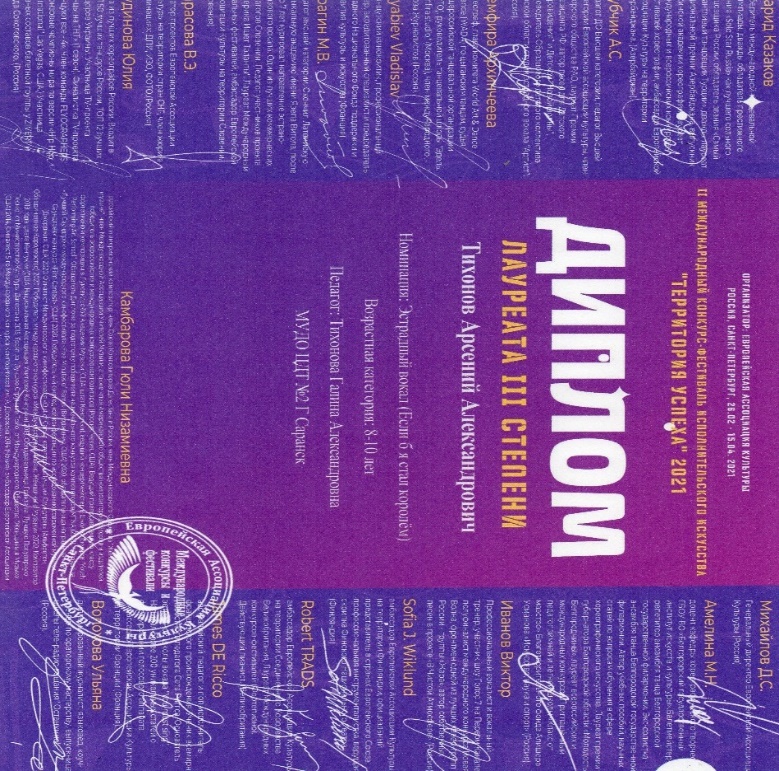 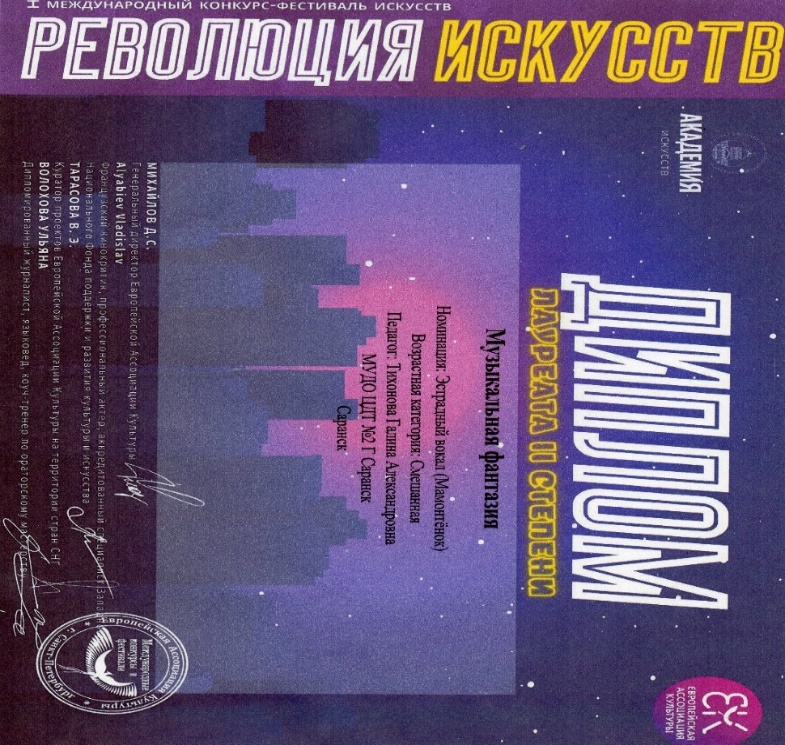 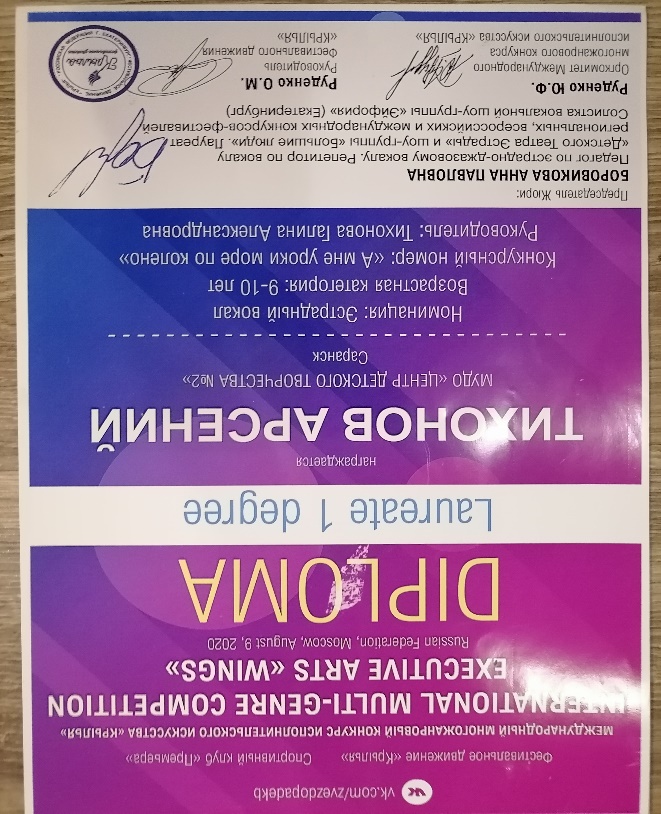 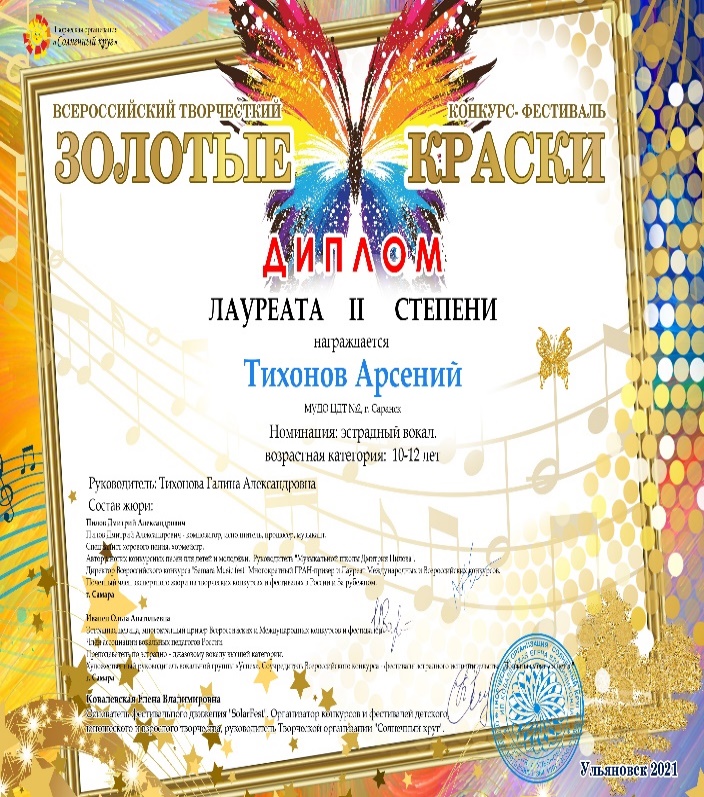 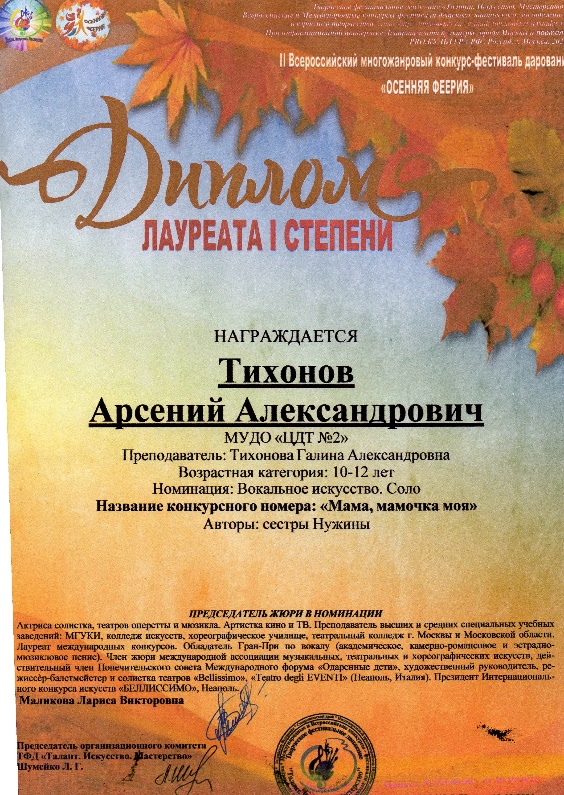 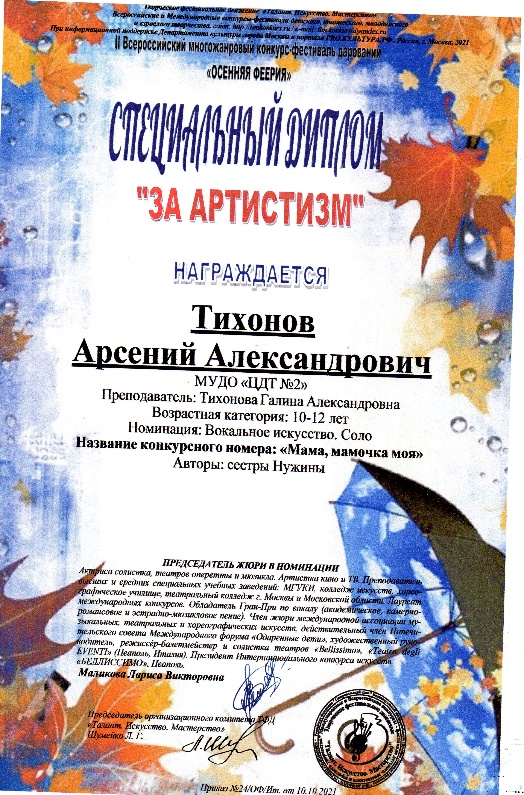 4. Наличие публикаций
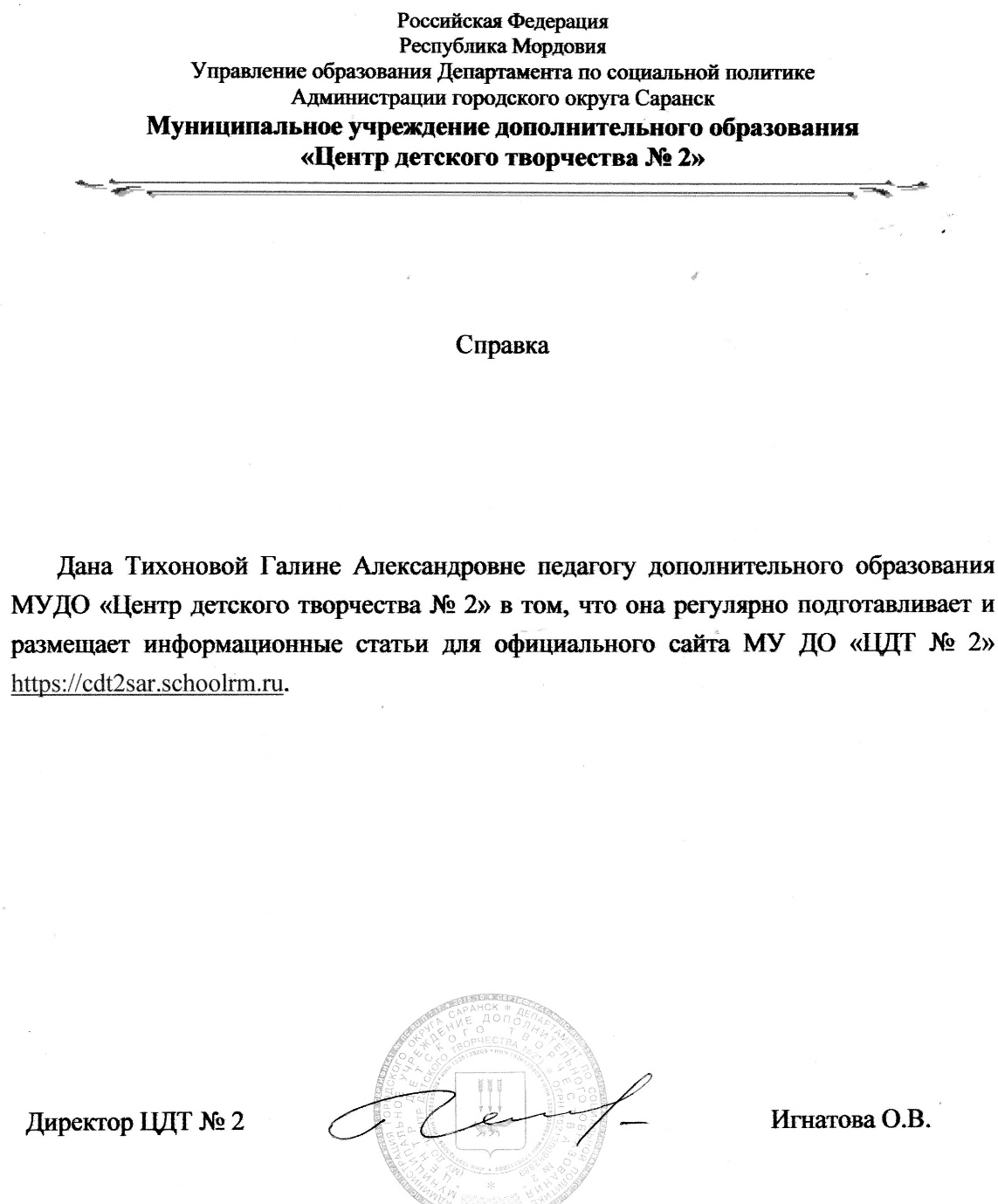 5. Наличие авторских программ, методических пособий
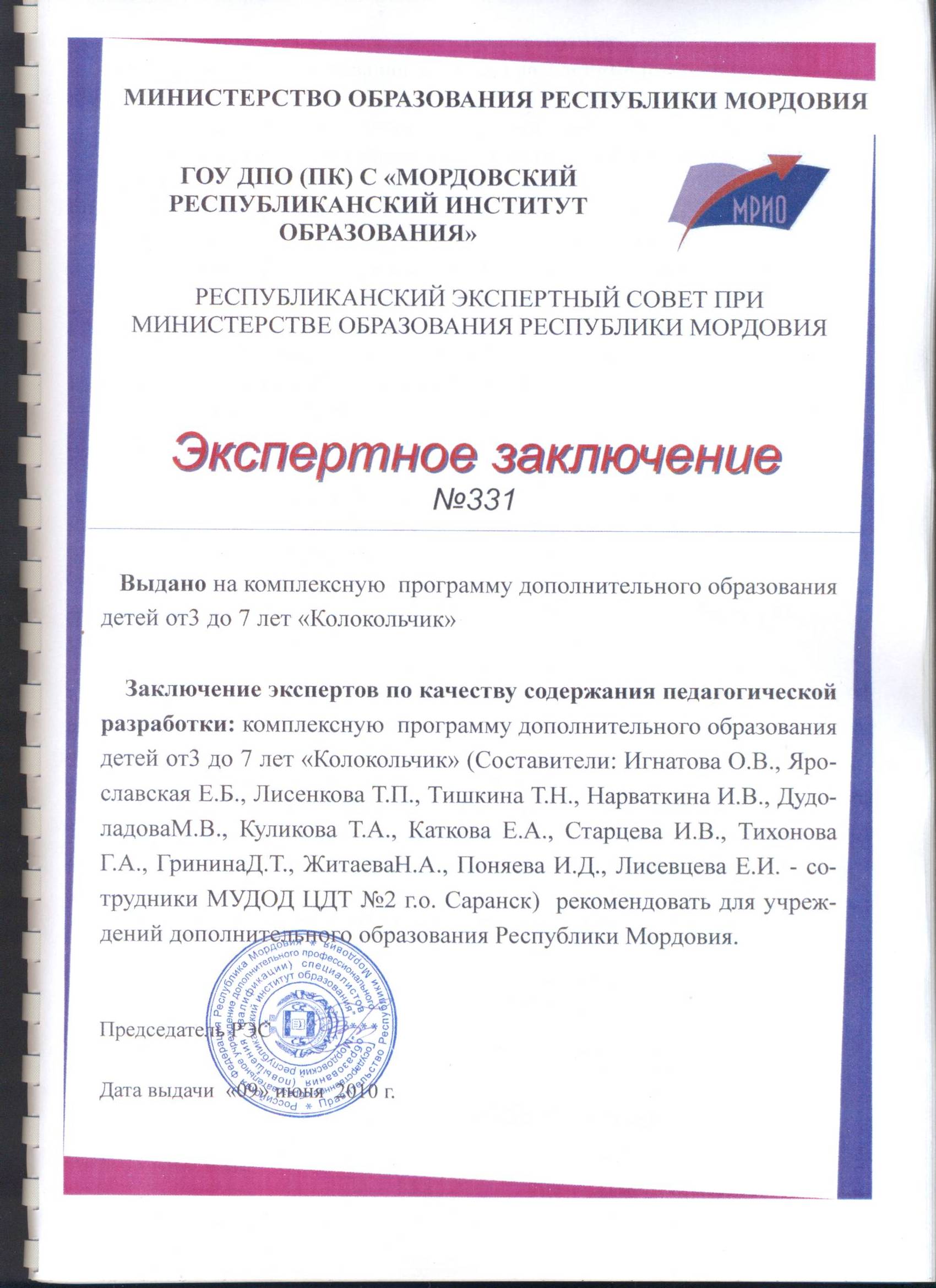 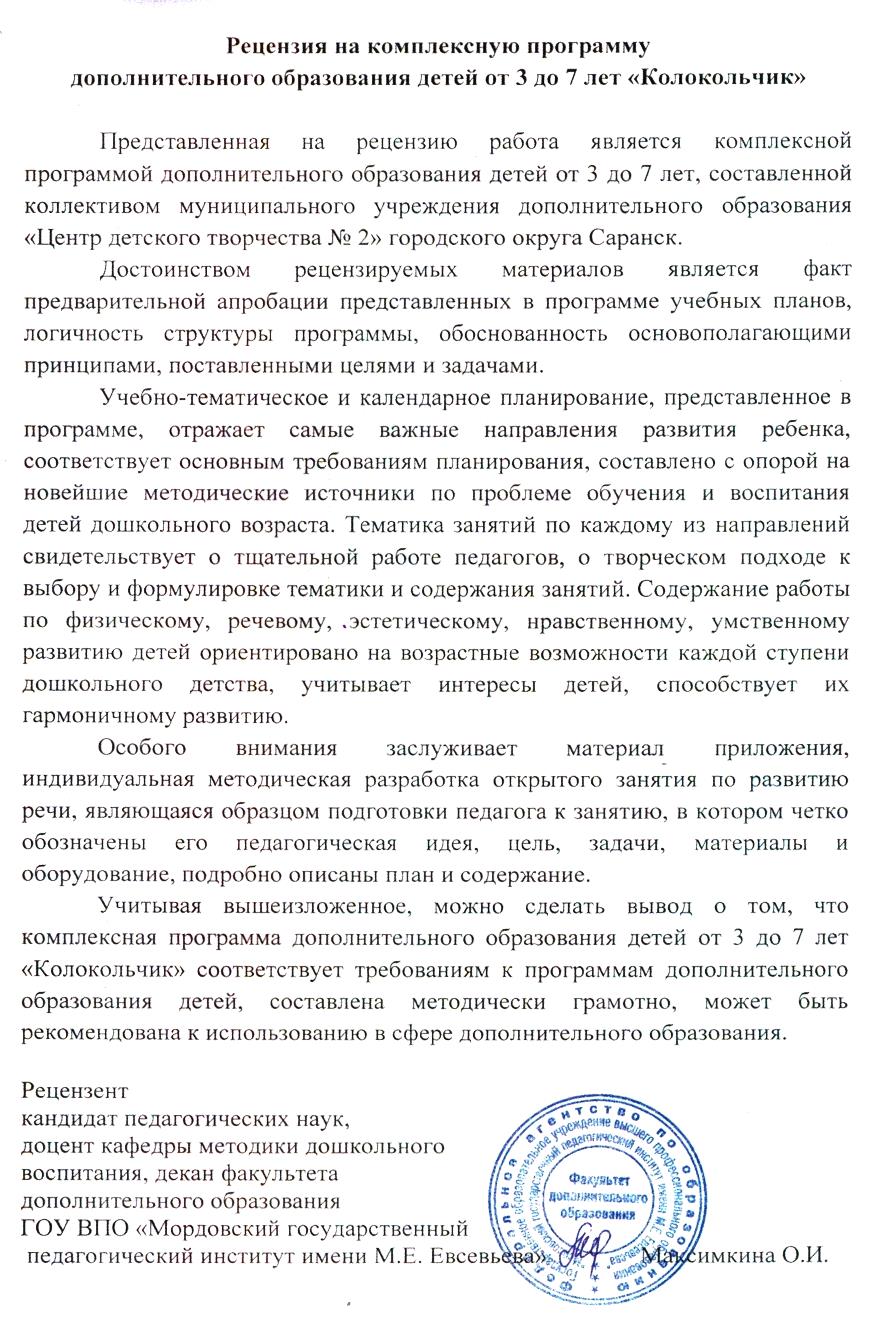 6. Выступления на научно-практических конференциях, педчтениях, семинарах, секциях; проведение  мероприятий, открытых занятий и .т.п.
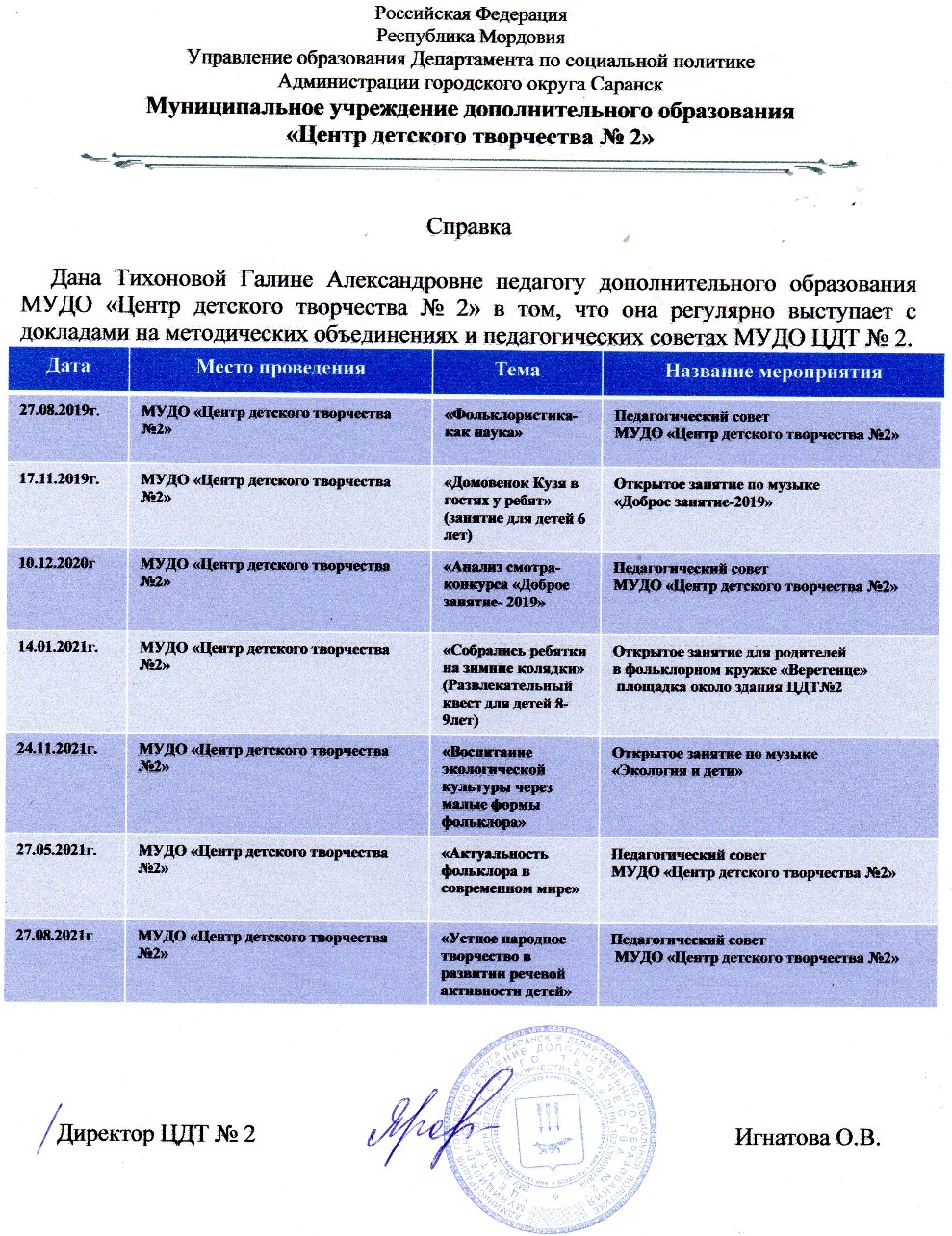 7.Проведение мастер- классов, открытых мероприятий
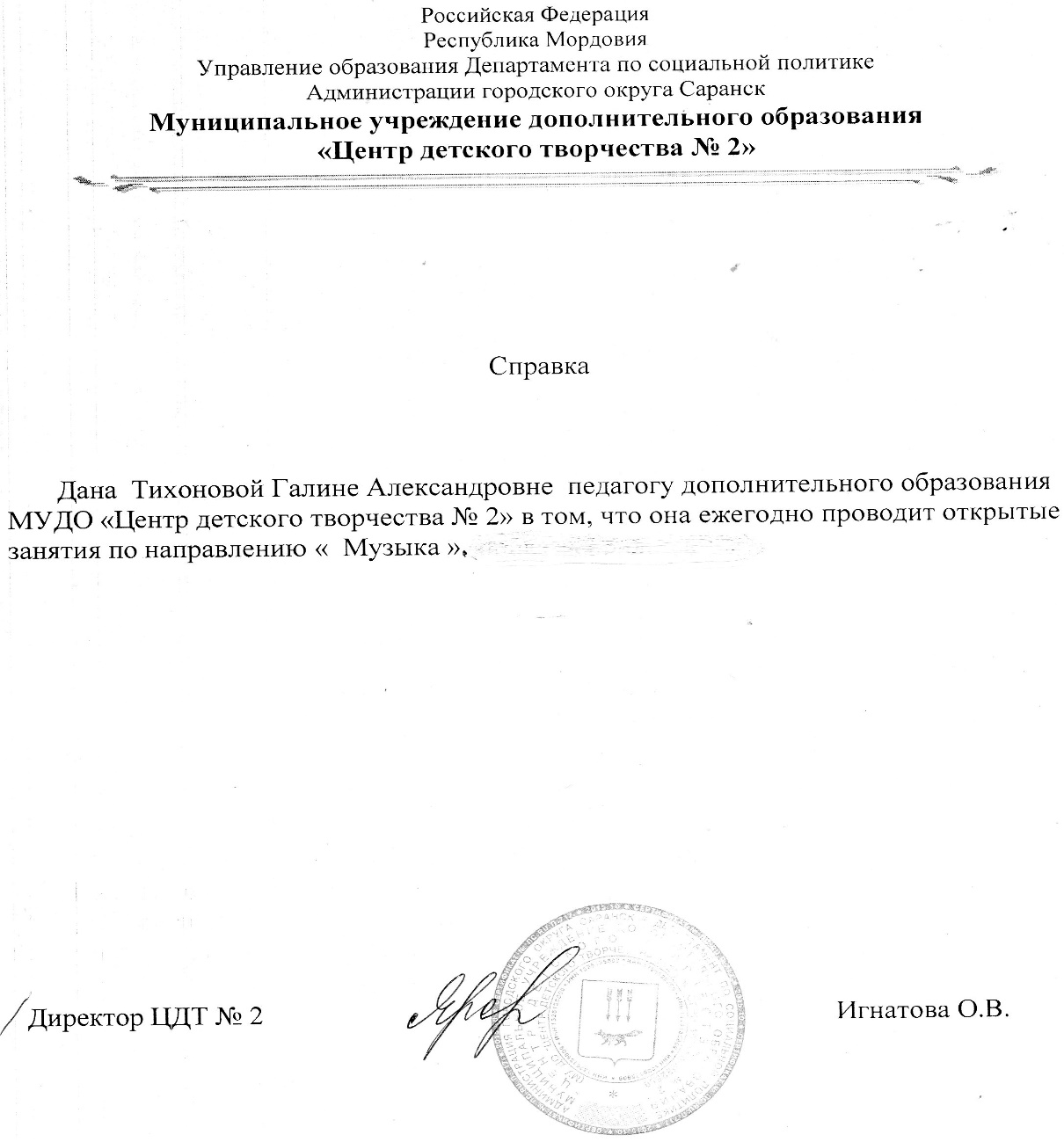 8. Экспертная деятельность
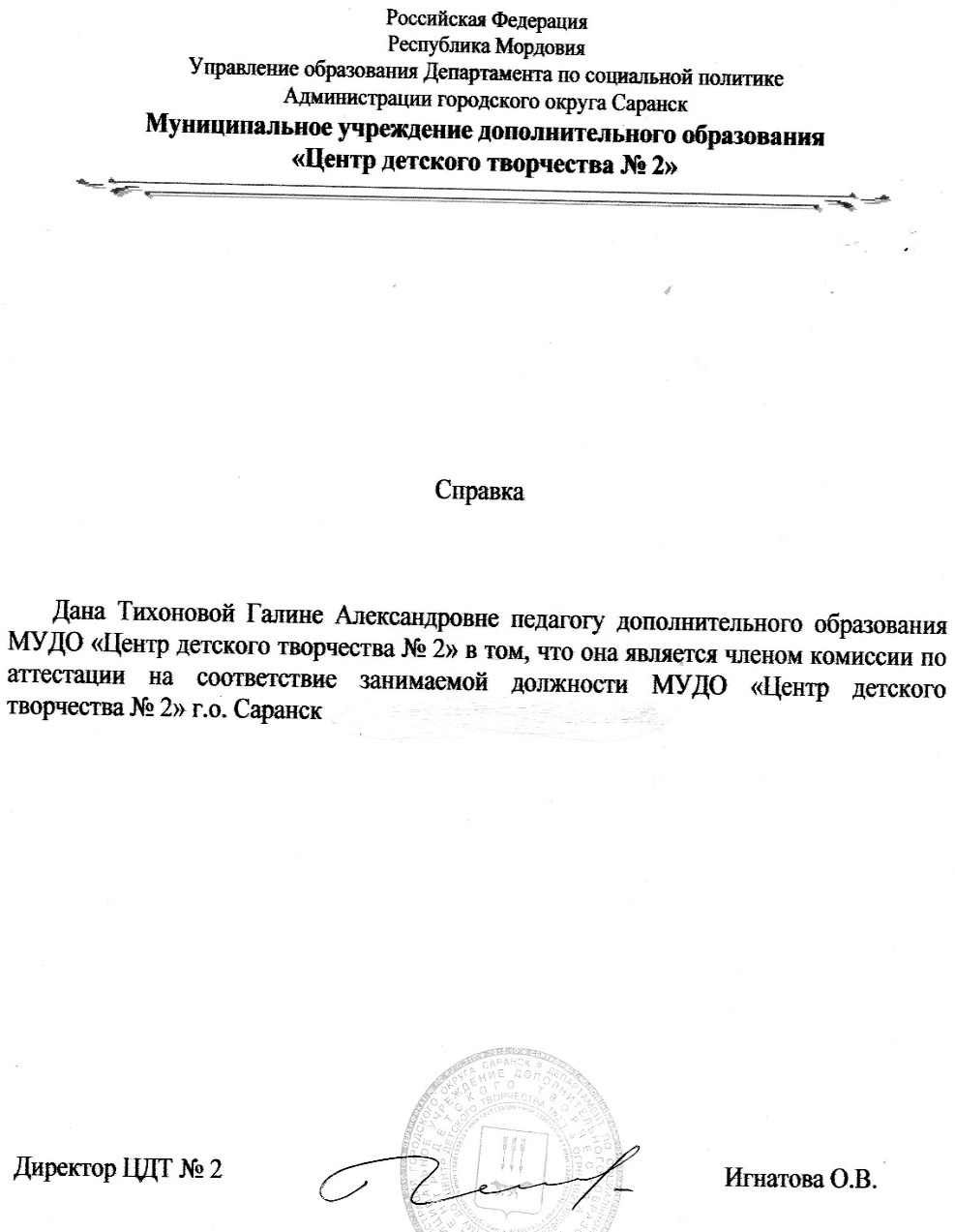 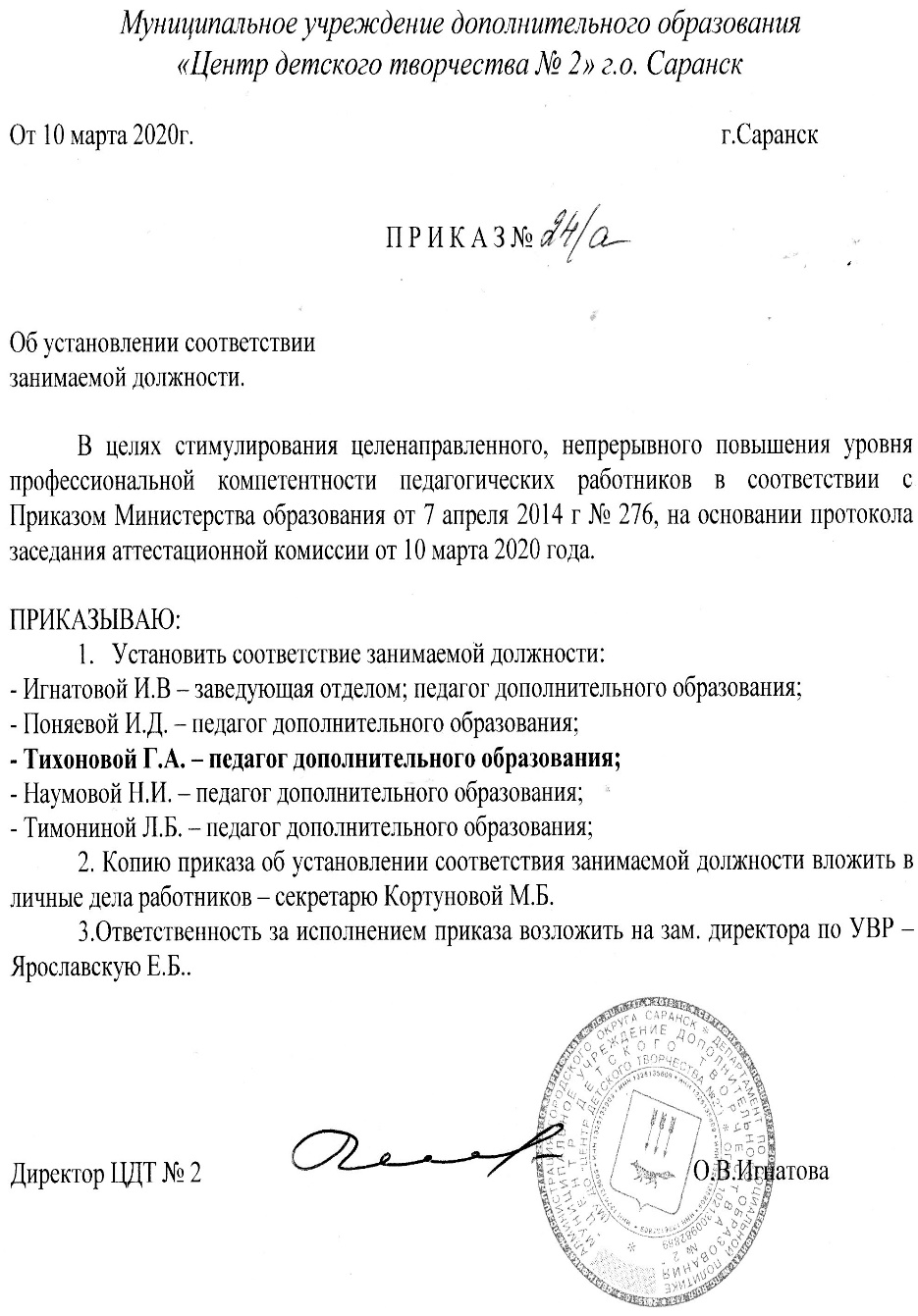 9. Общественно-педагогическая активность педагога
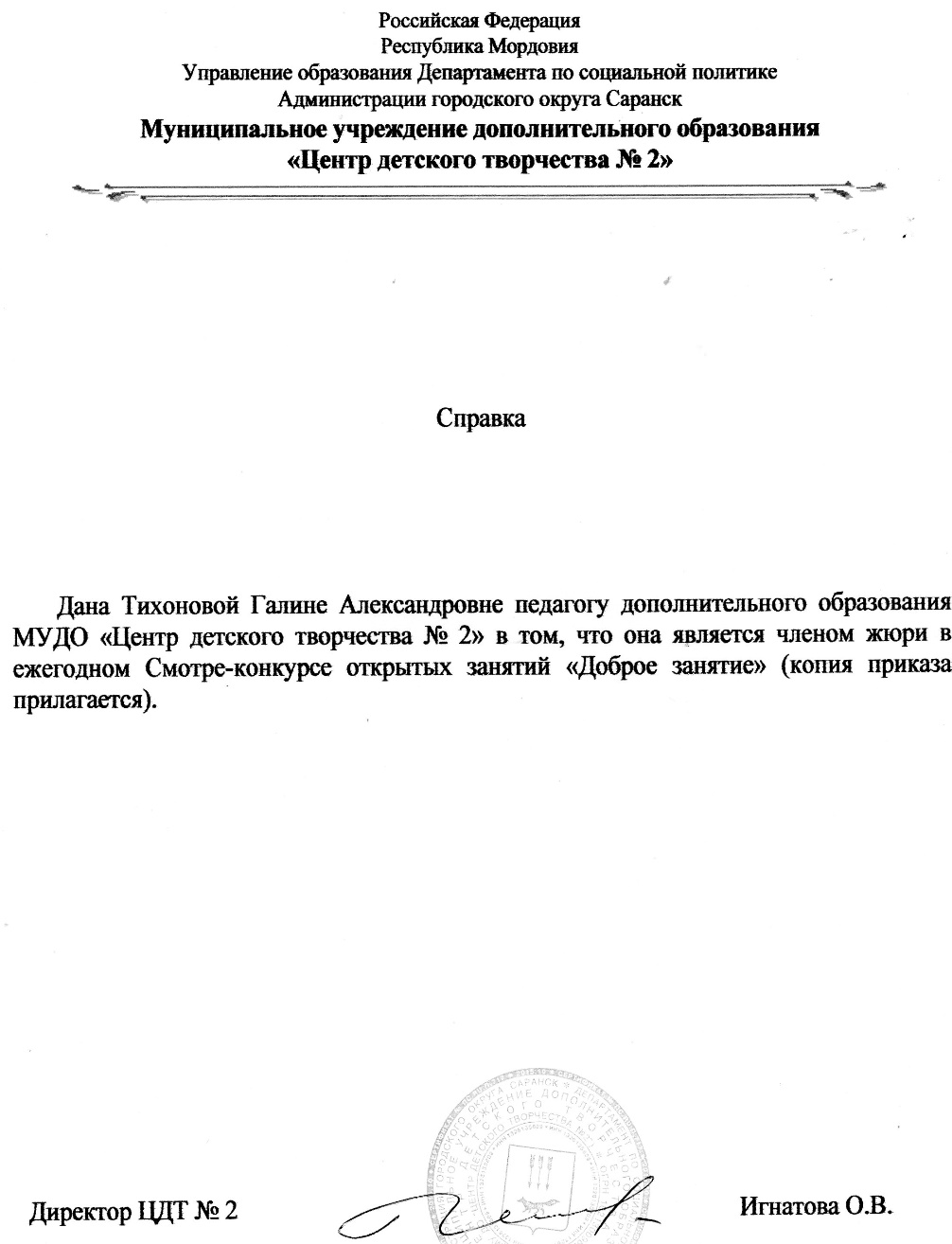 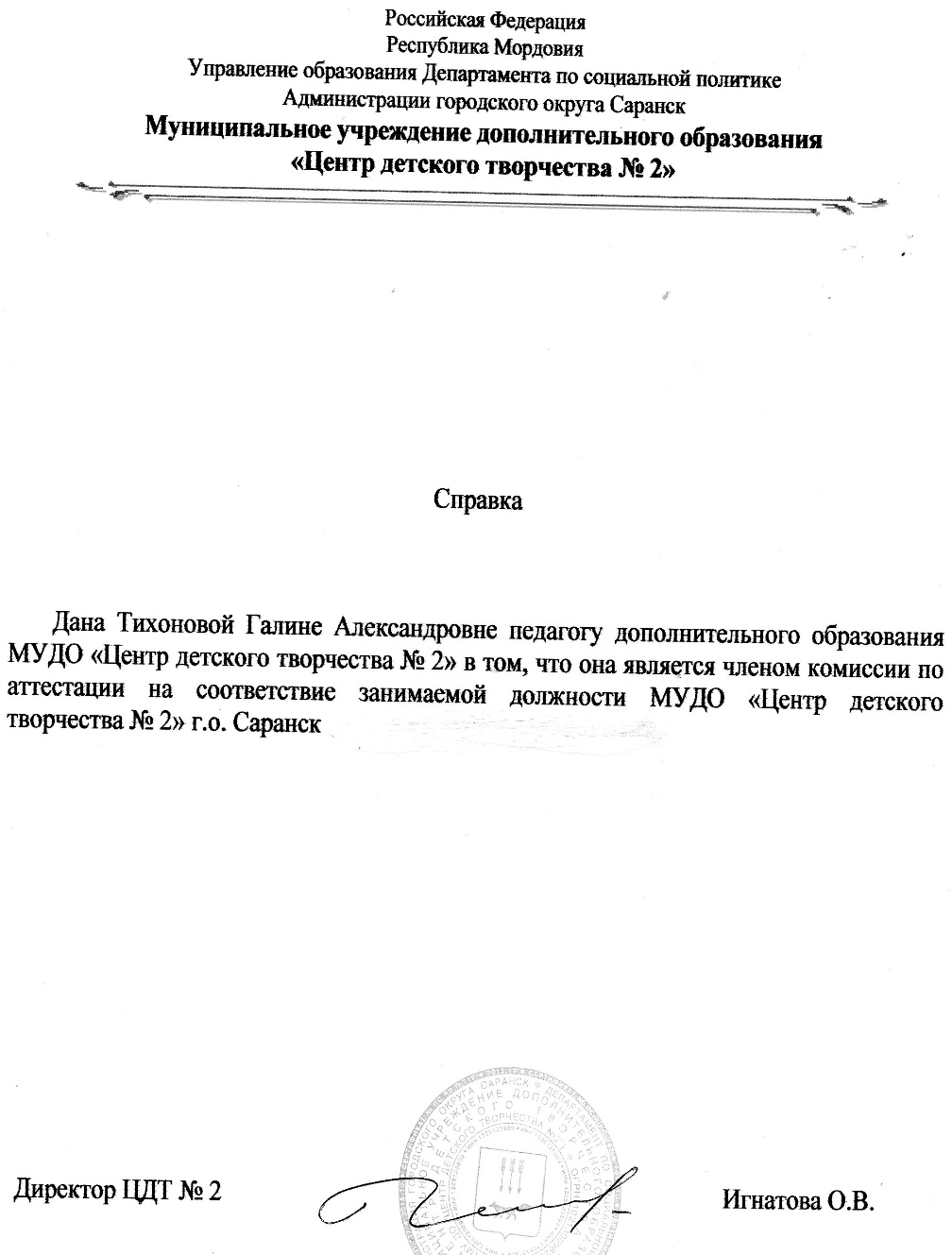 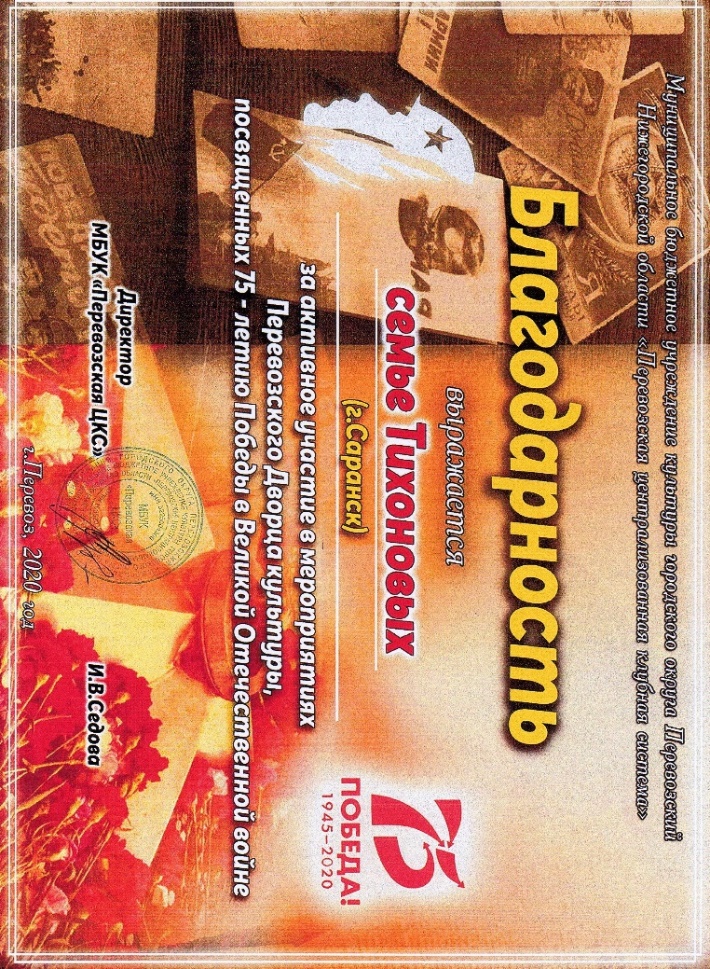 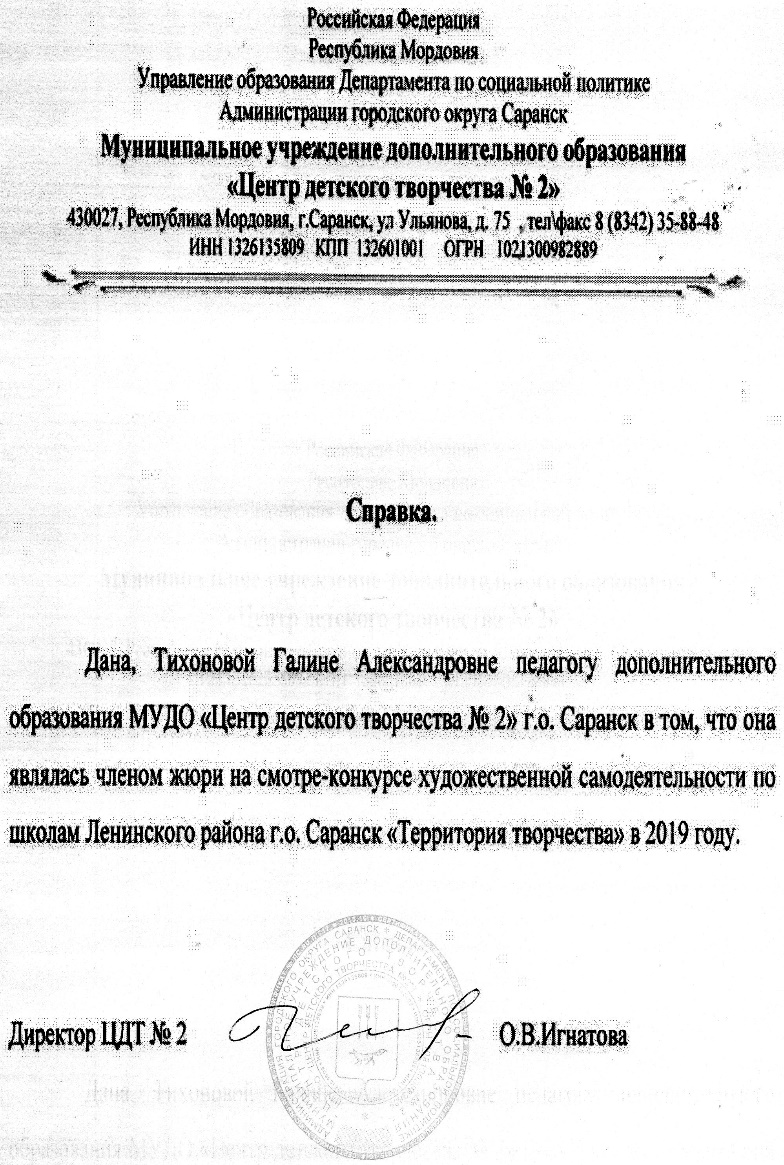 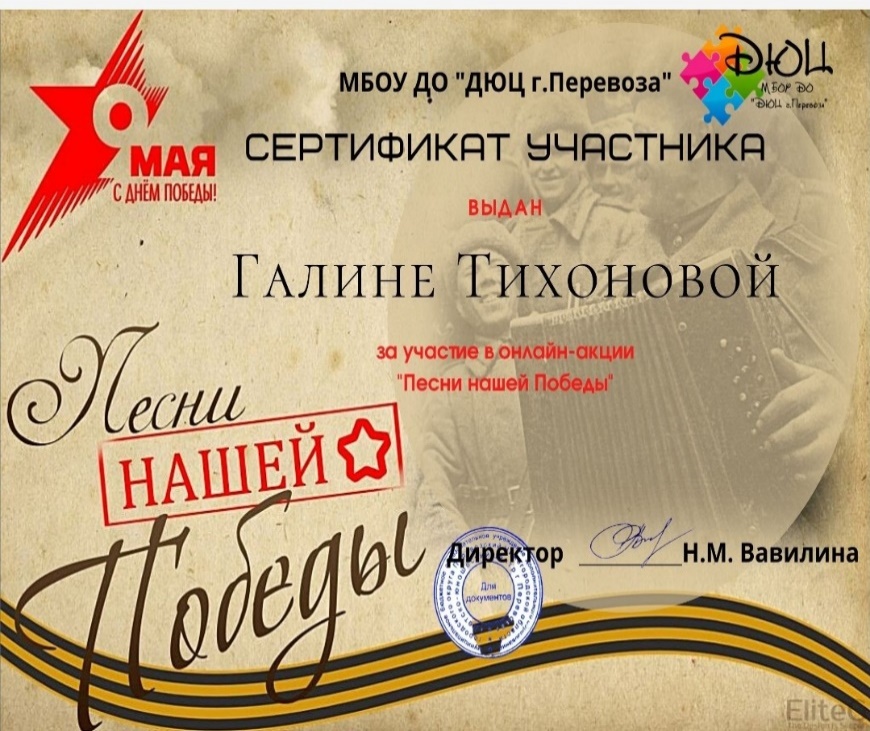 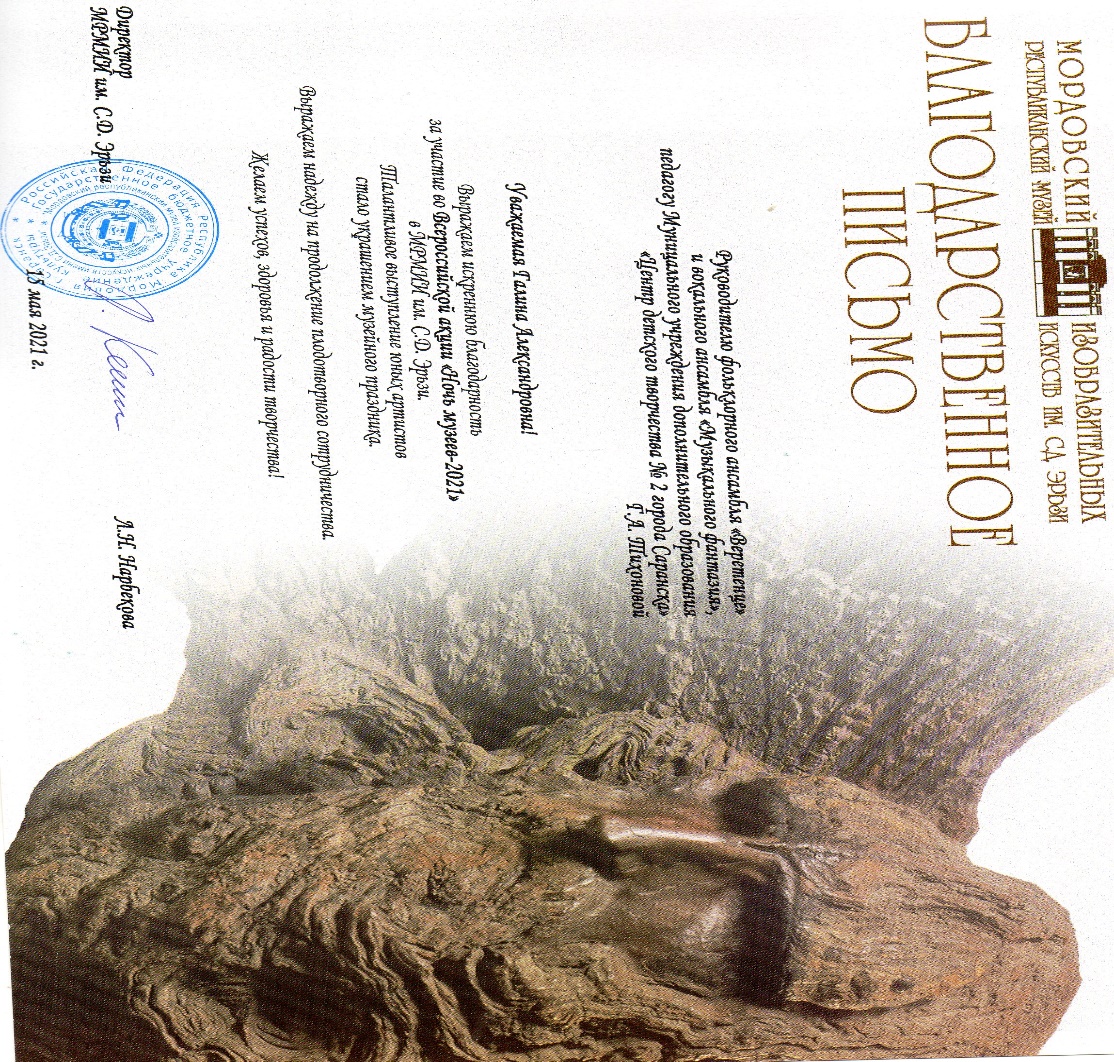 Участие во Всероссийской акции «Ночь музеев-2021»
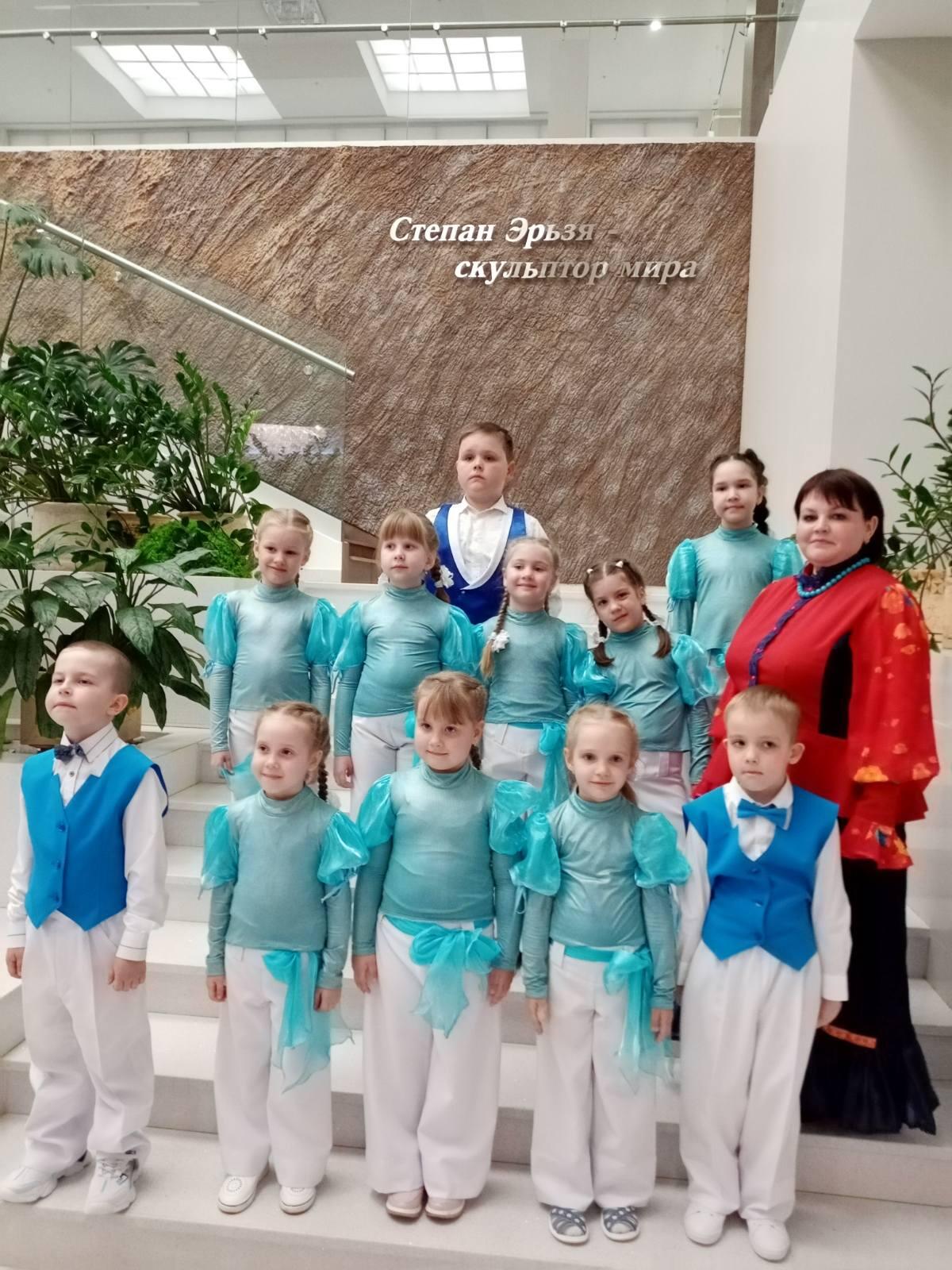 Участие детей на закрытии театрального сезона   «Театра актера и куклы «Крошка»
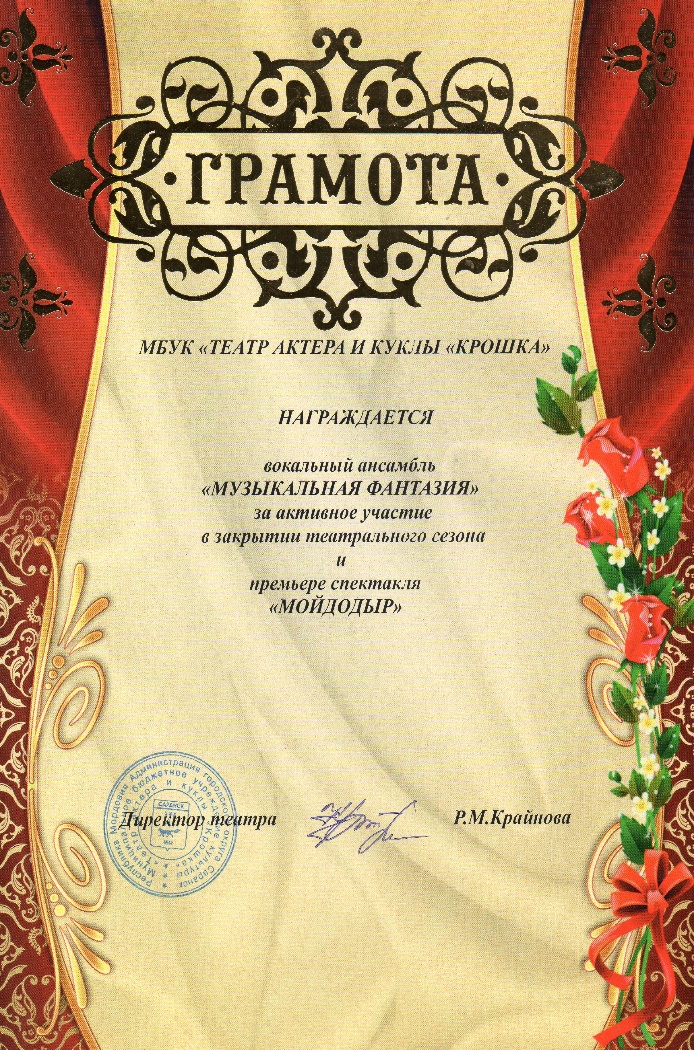 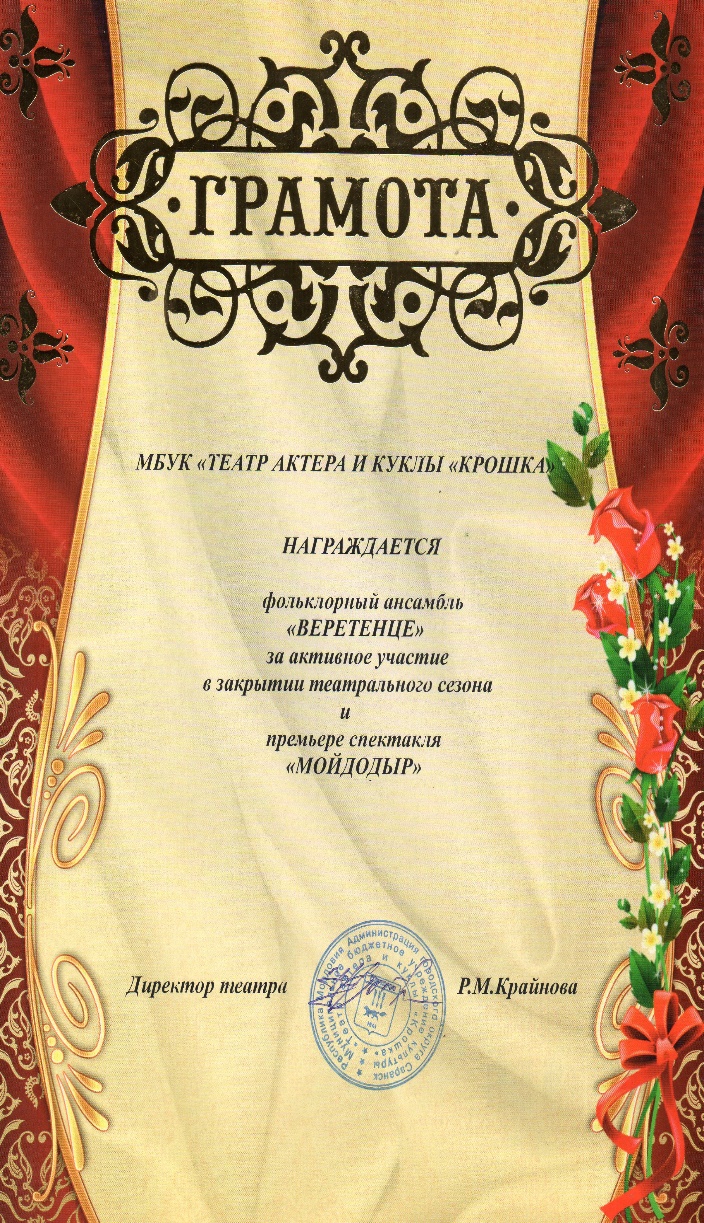 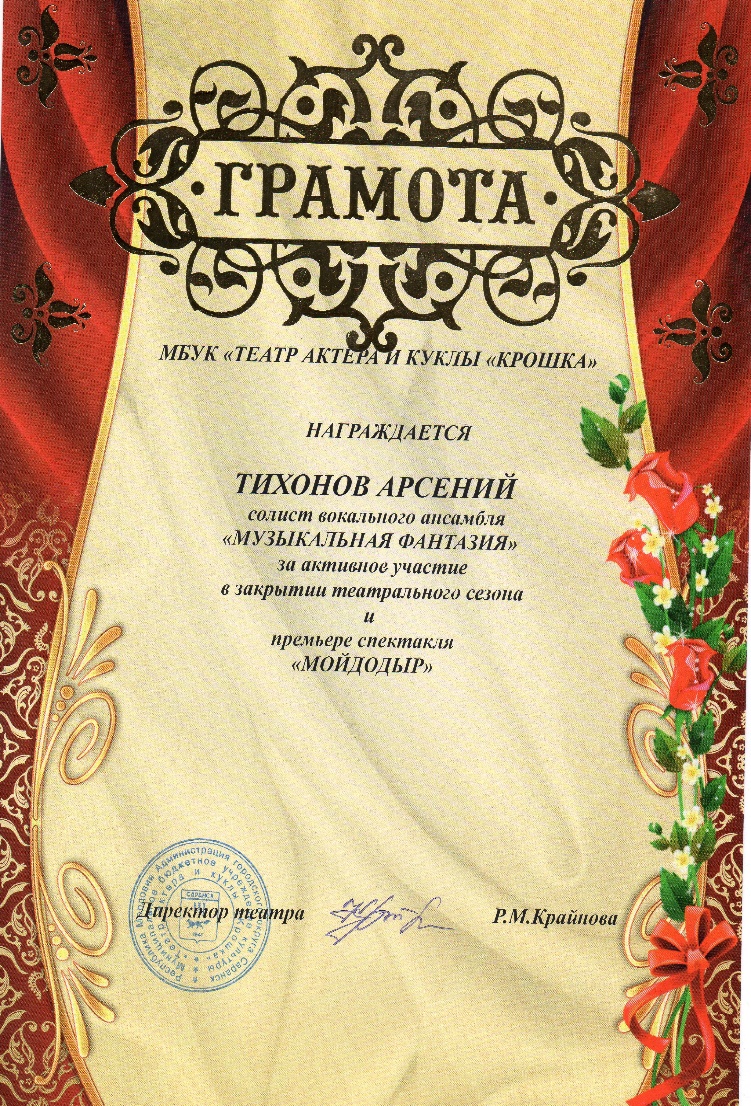 10. Наставничество
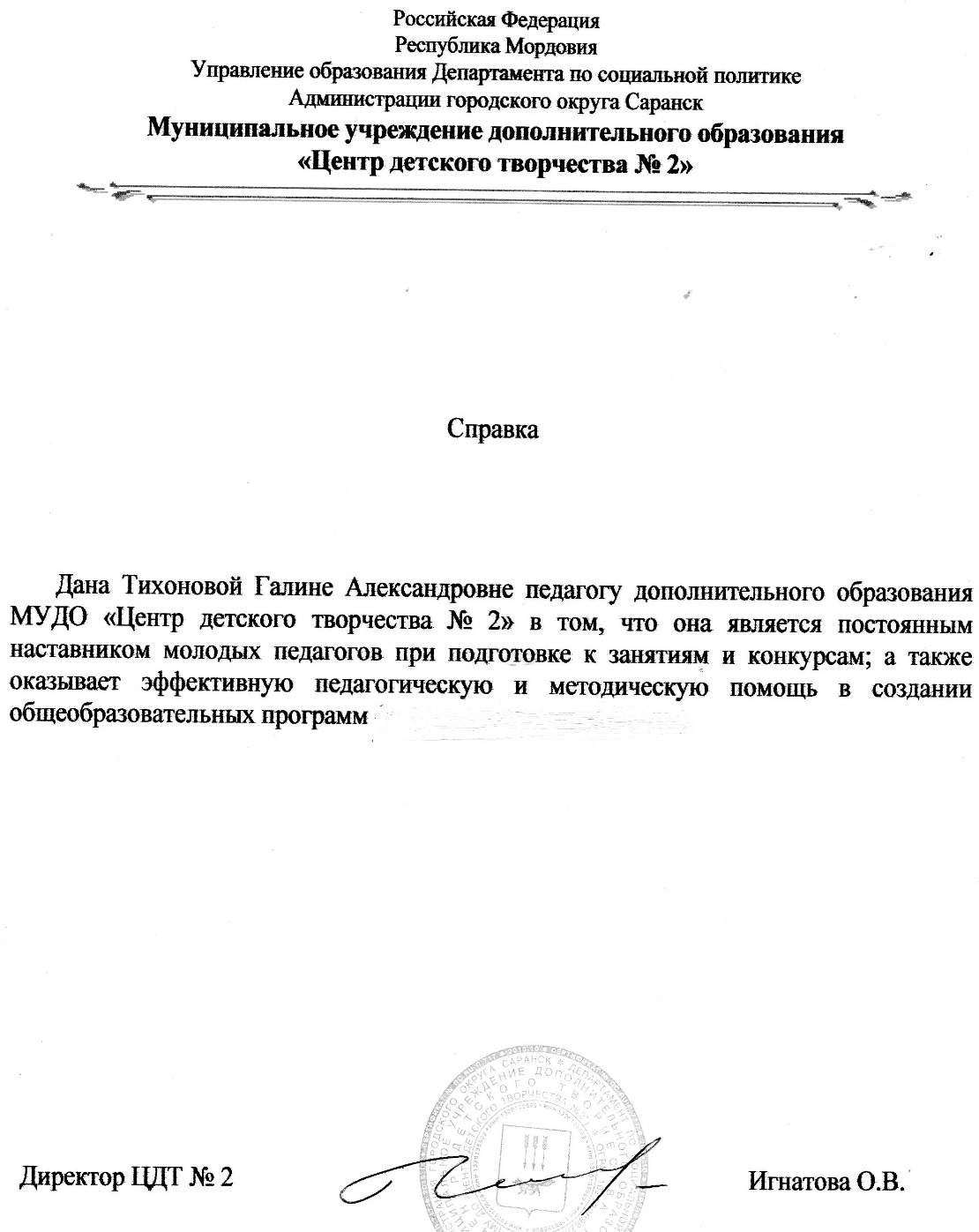 11. Позитивные  результаты  работы с детьми
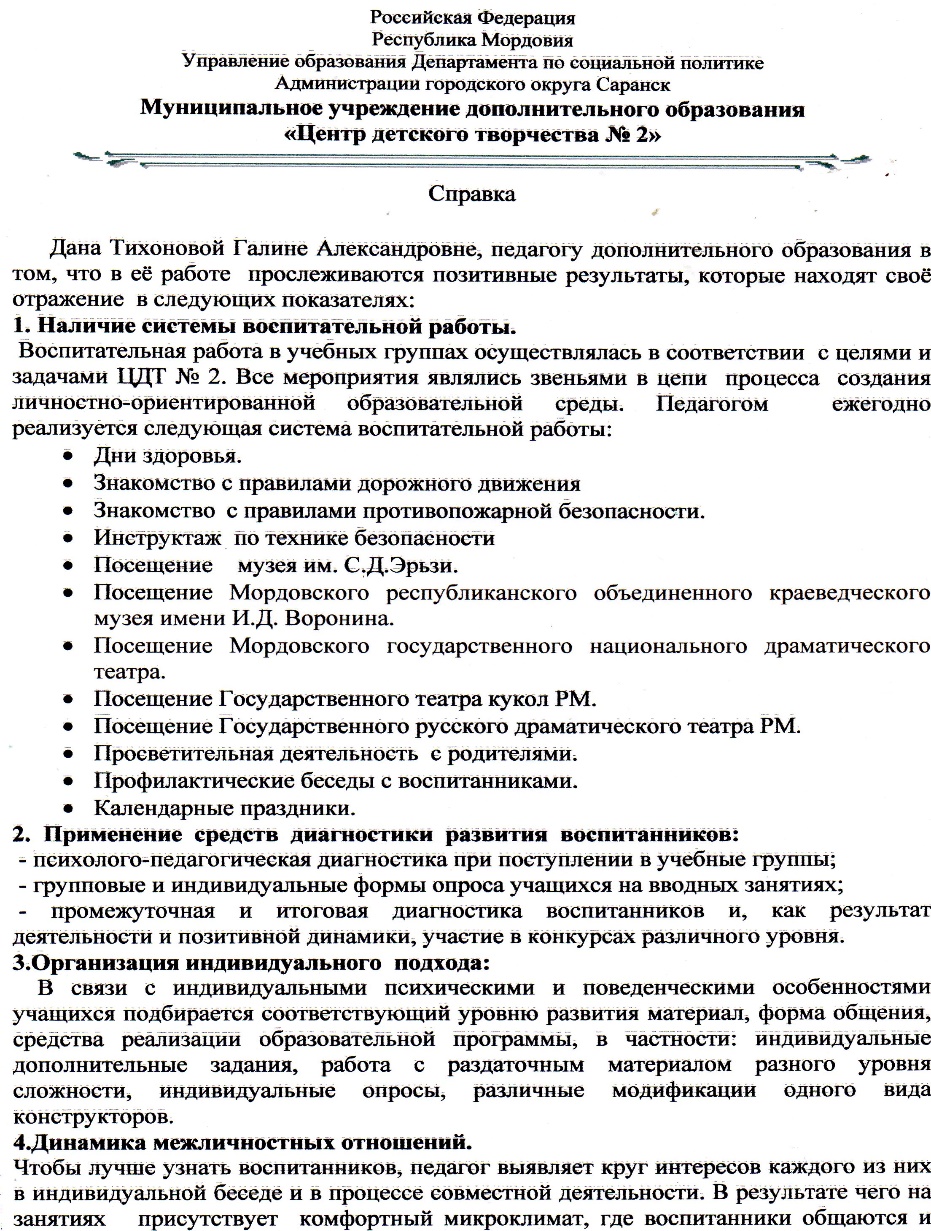 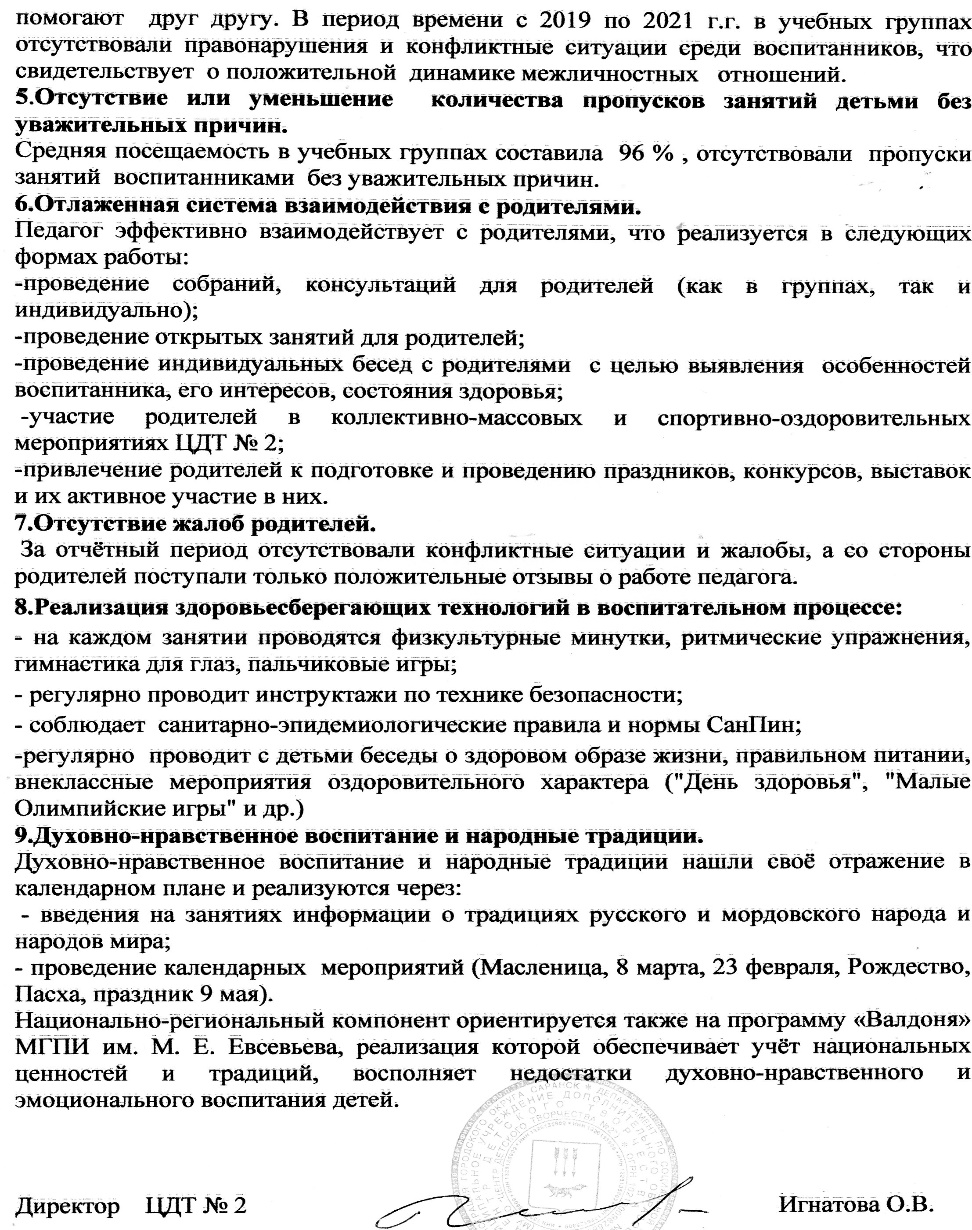 12. Участие педагога в профессиональных конкурсах
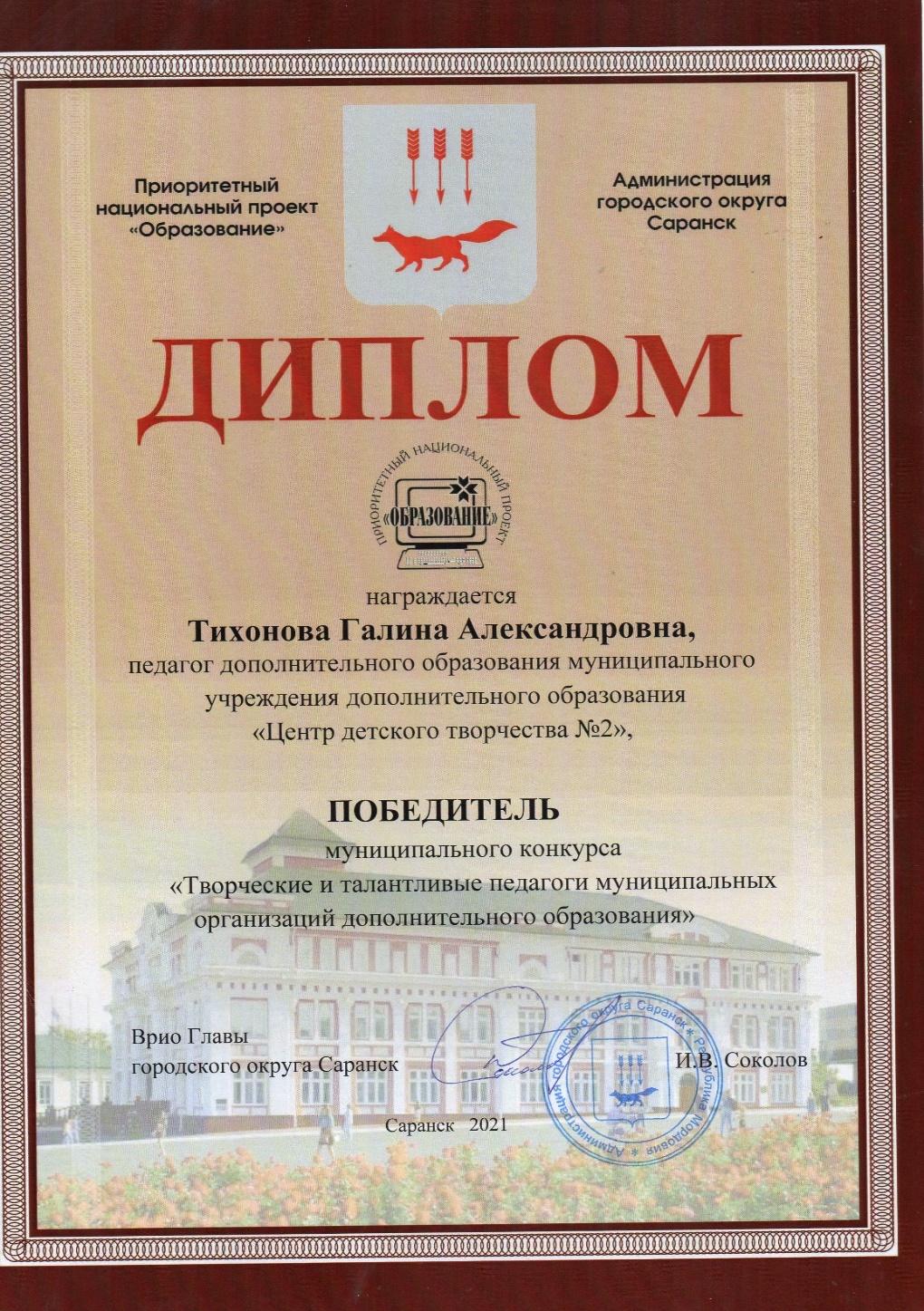 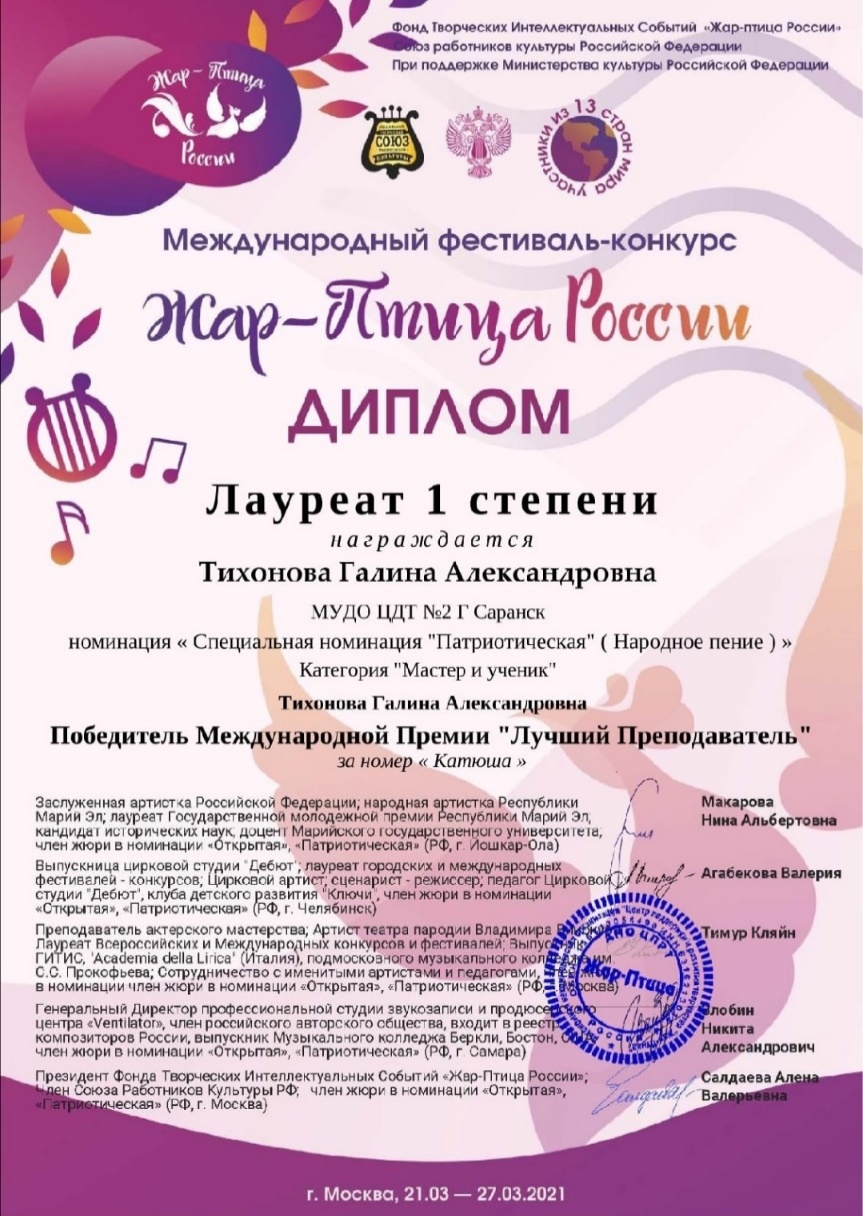 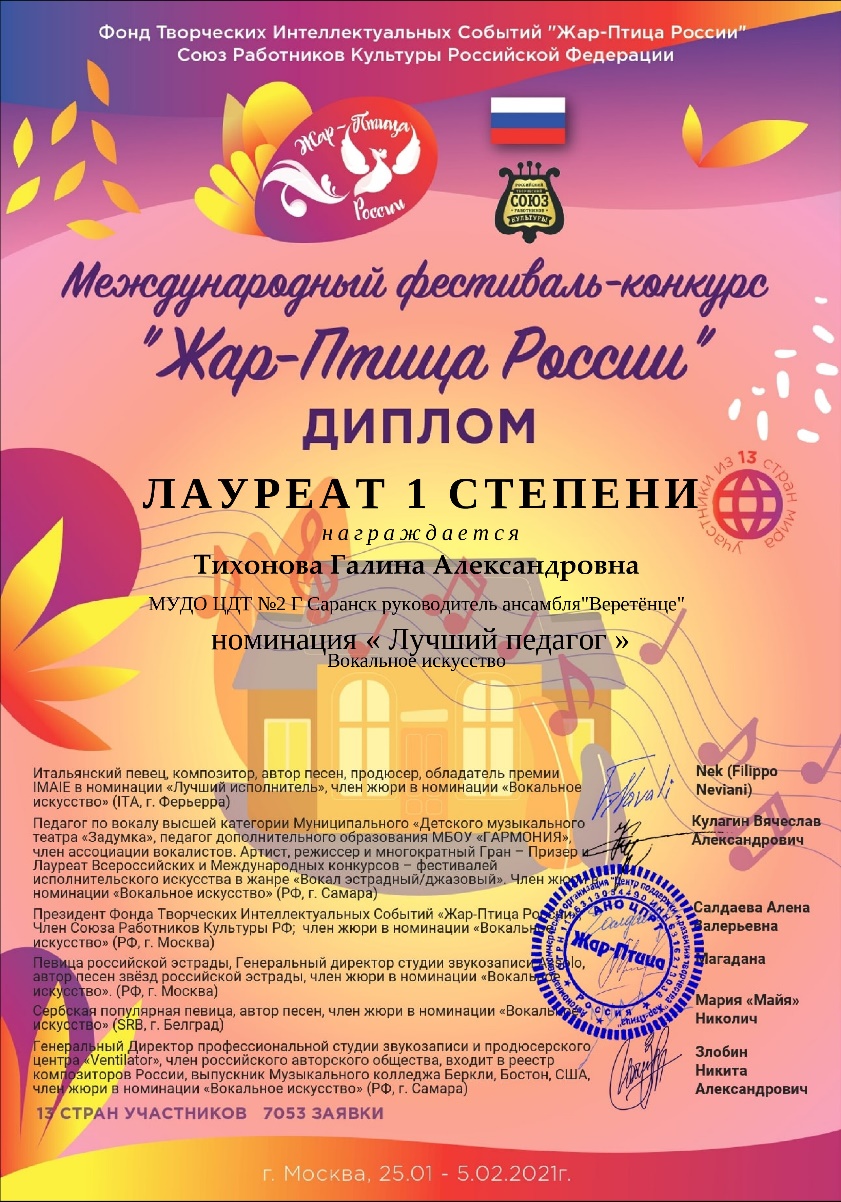 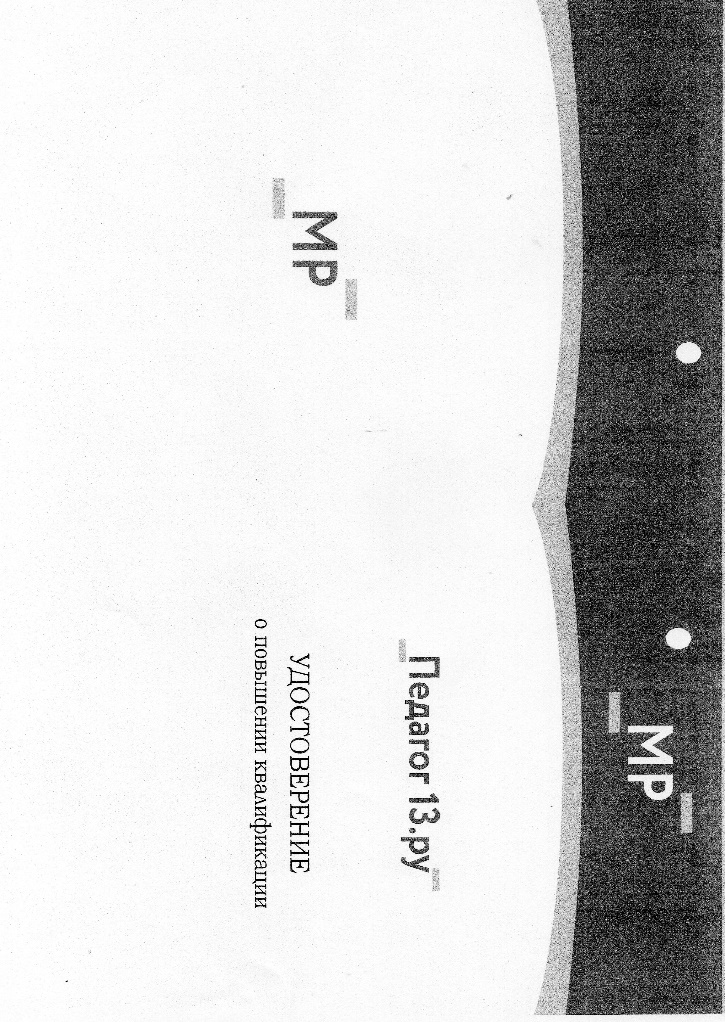 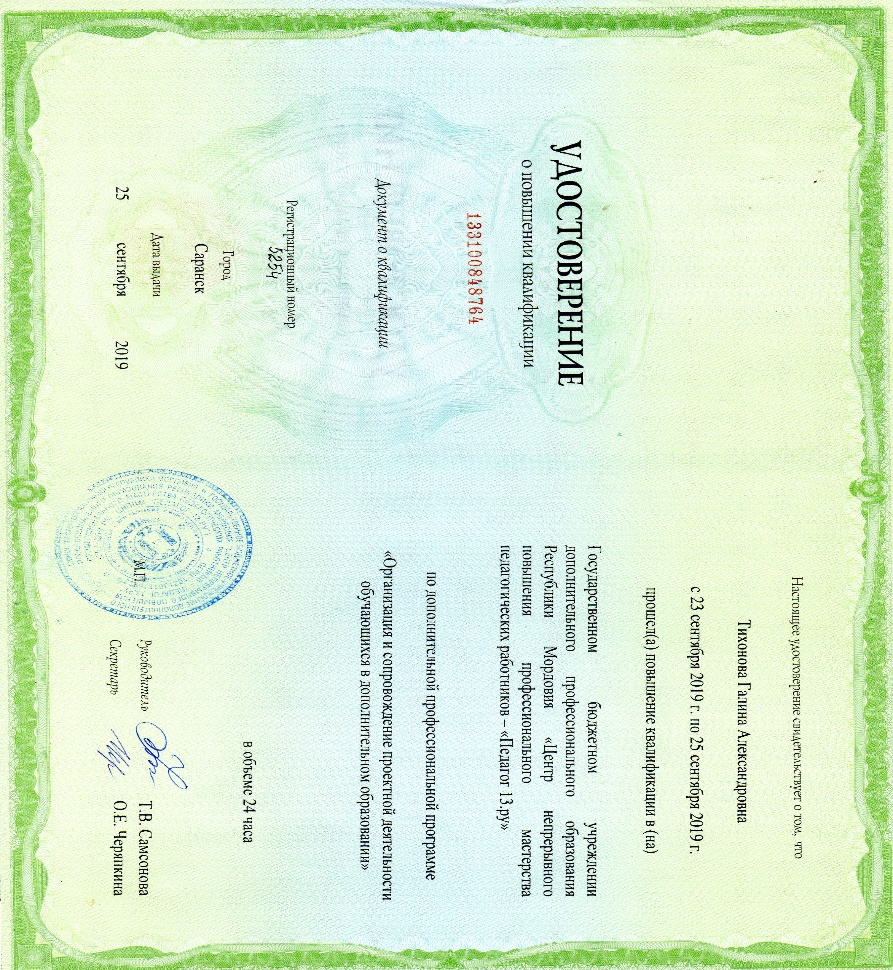 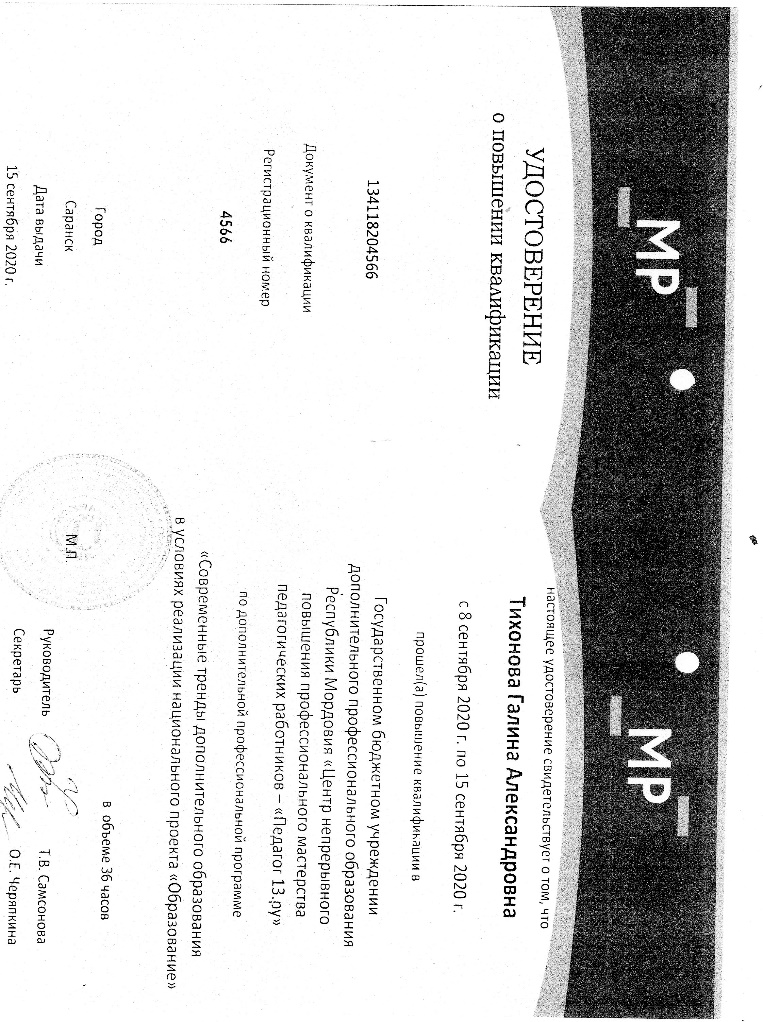 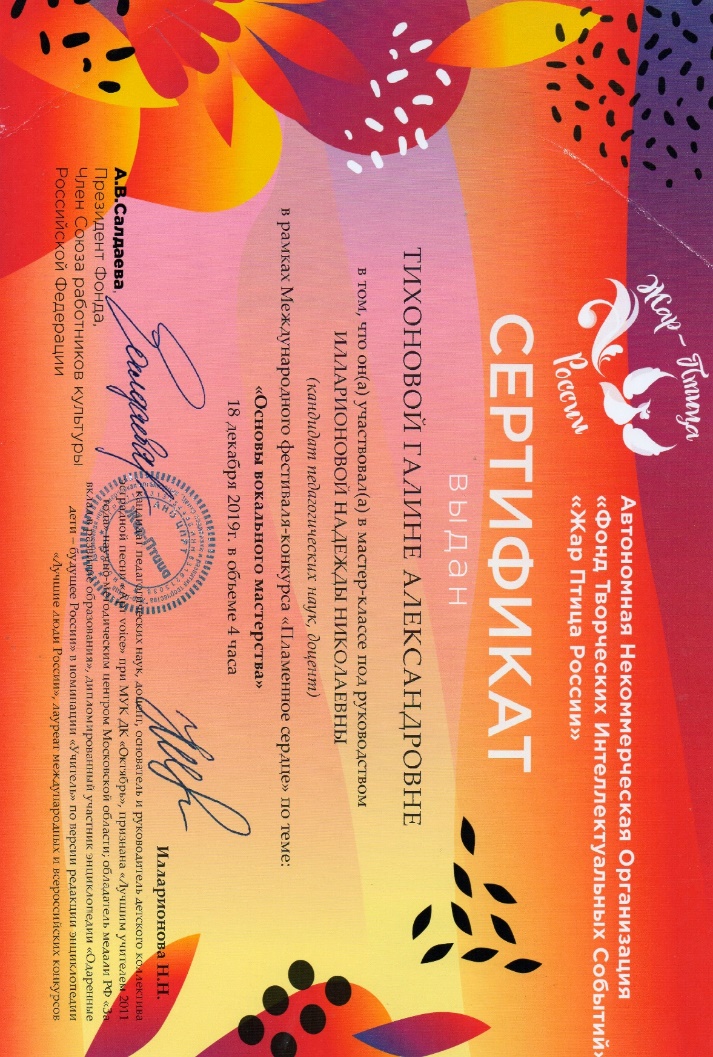 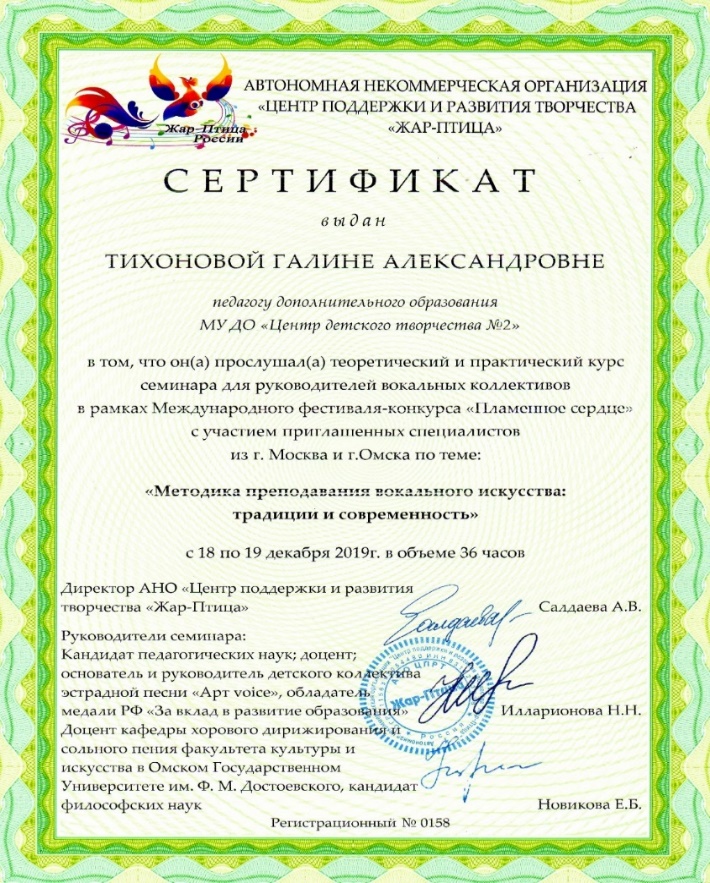 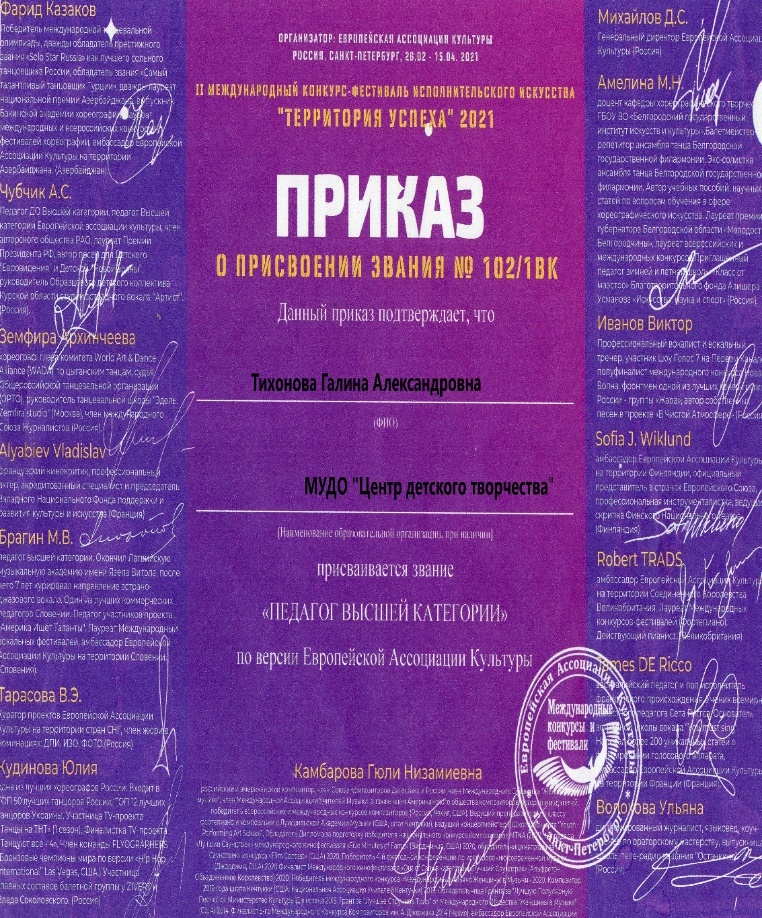 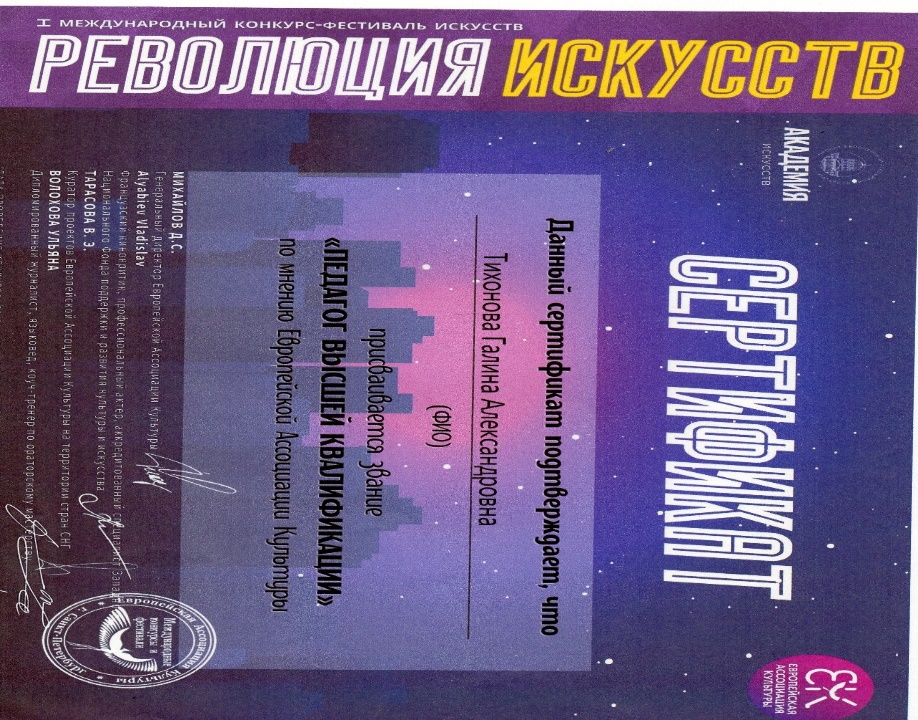 13. Награды и поощрения
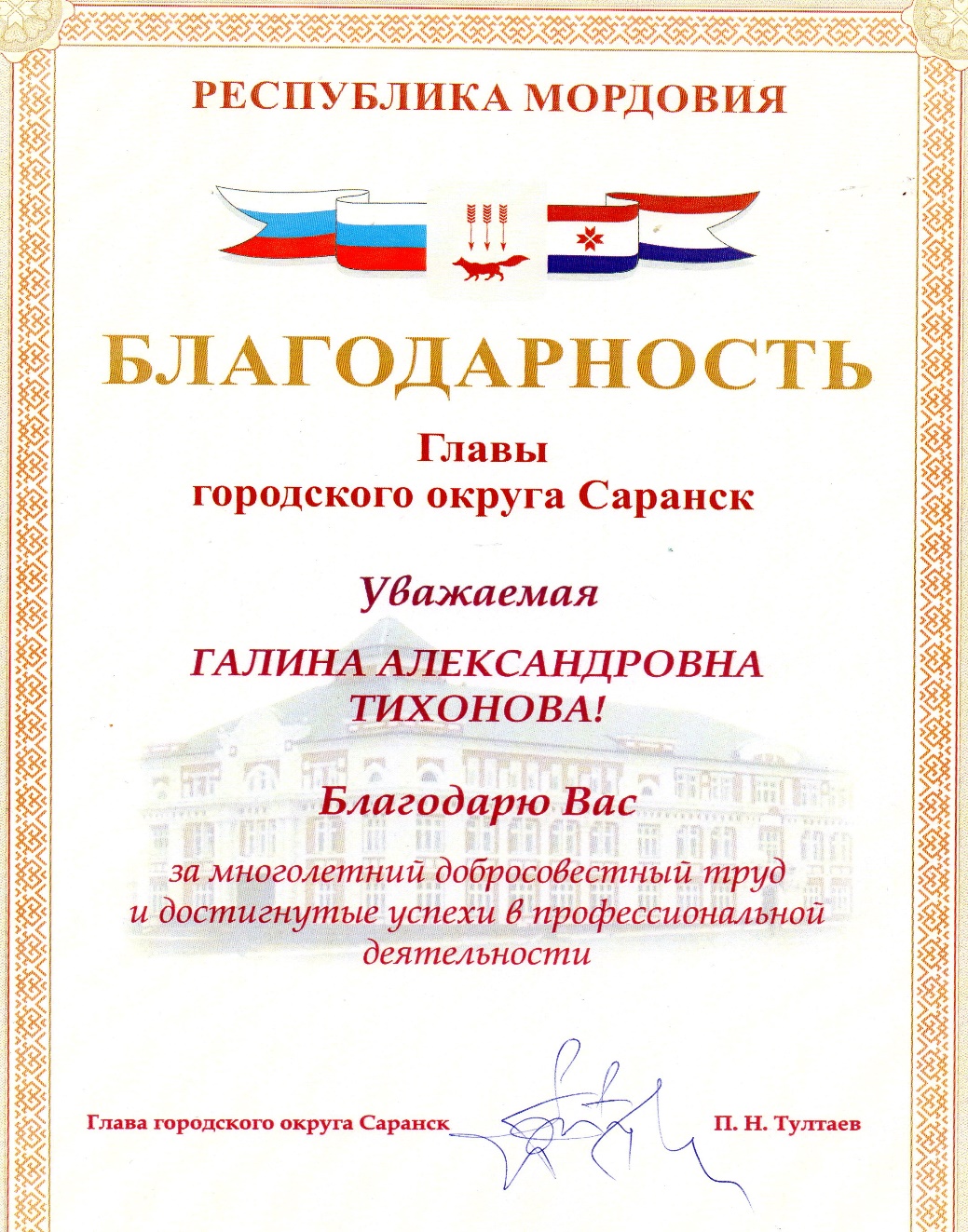 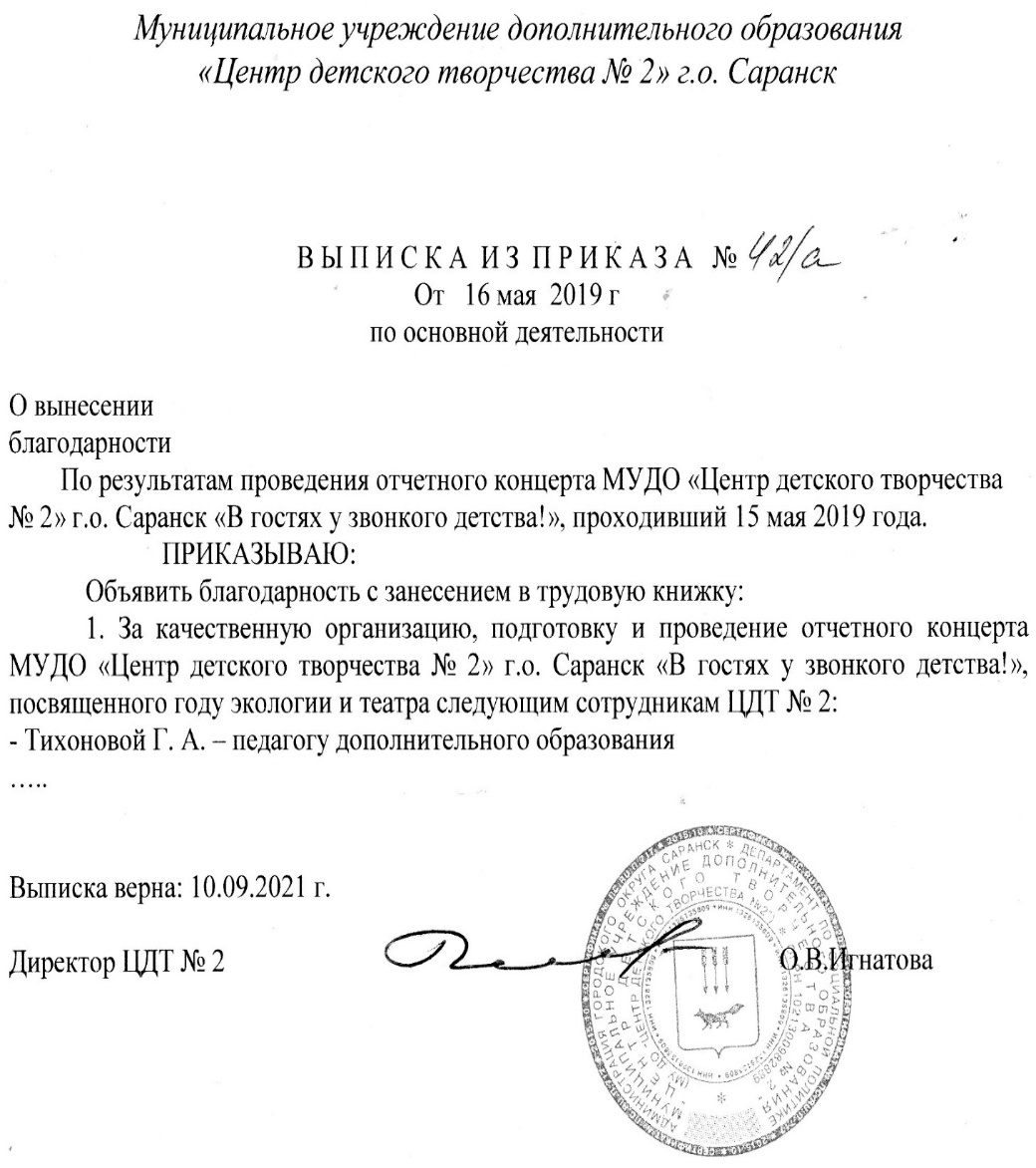 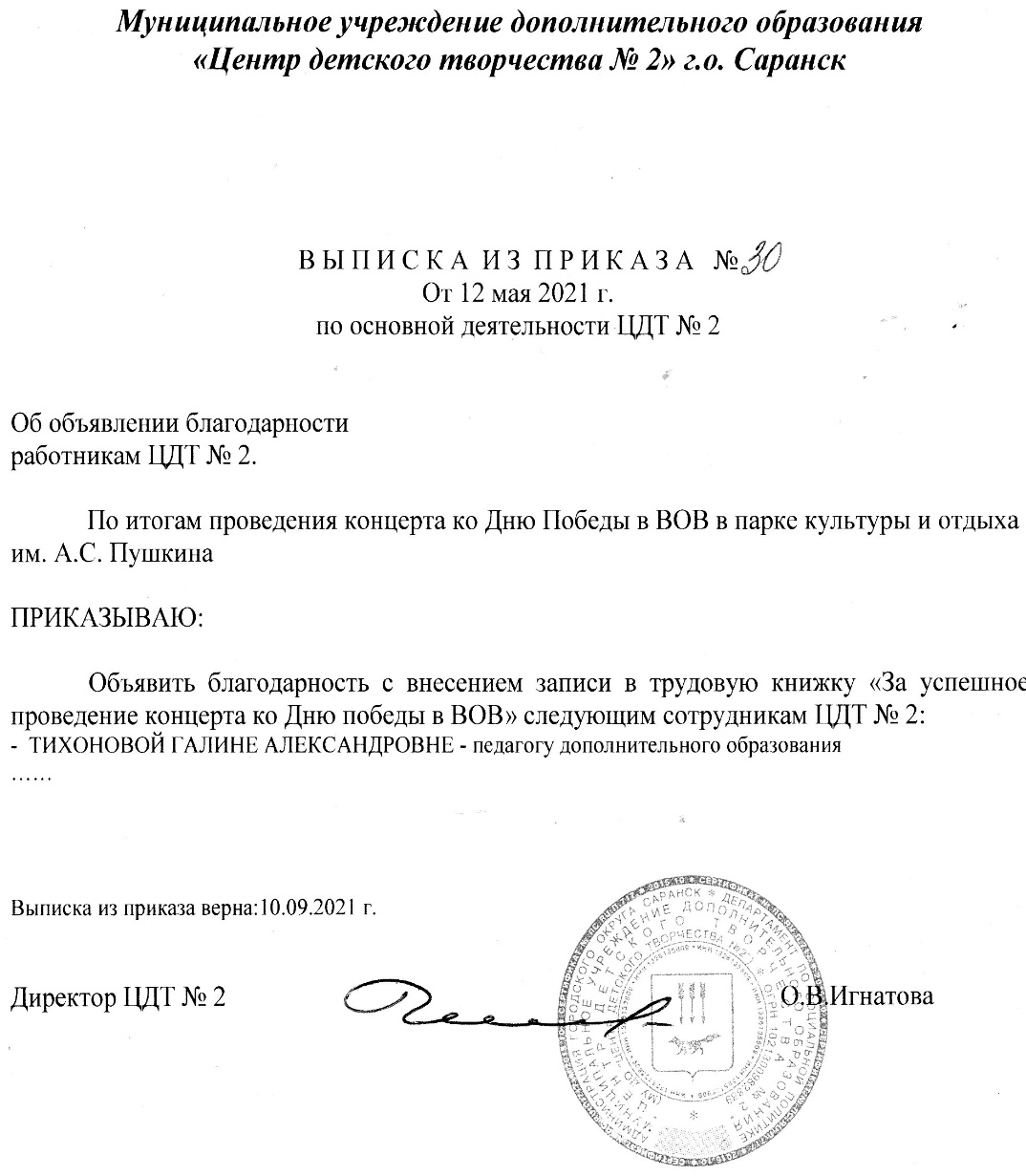 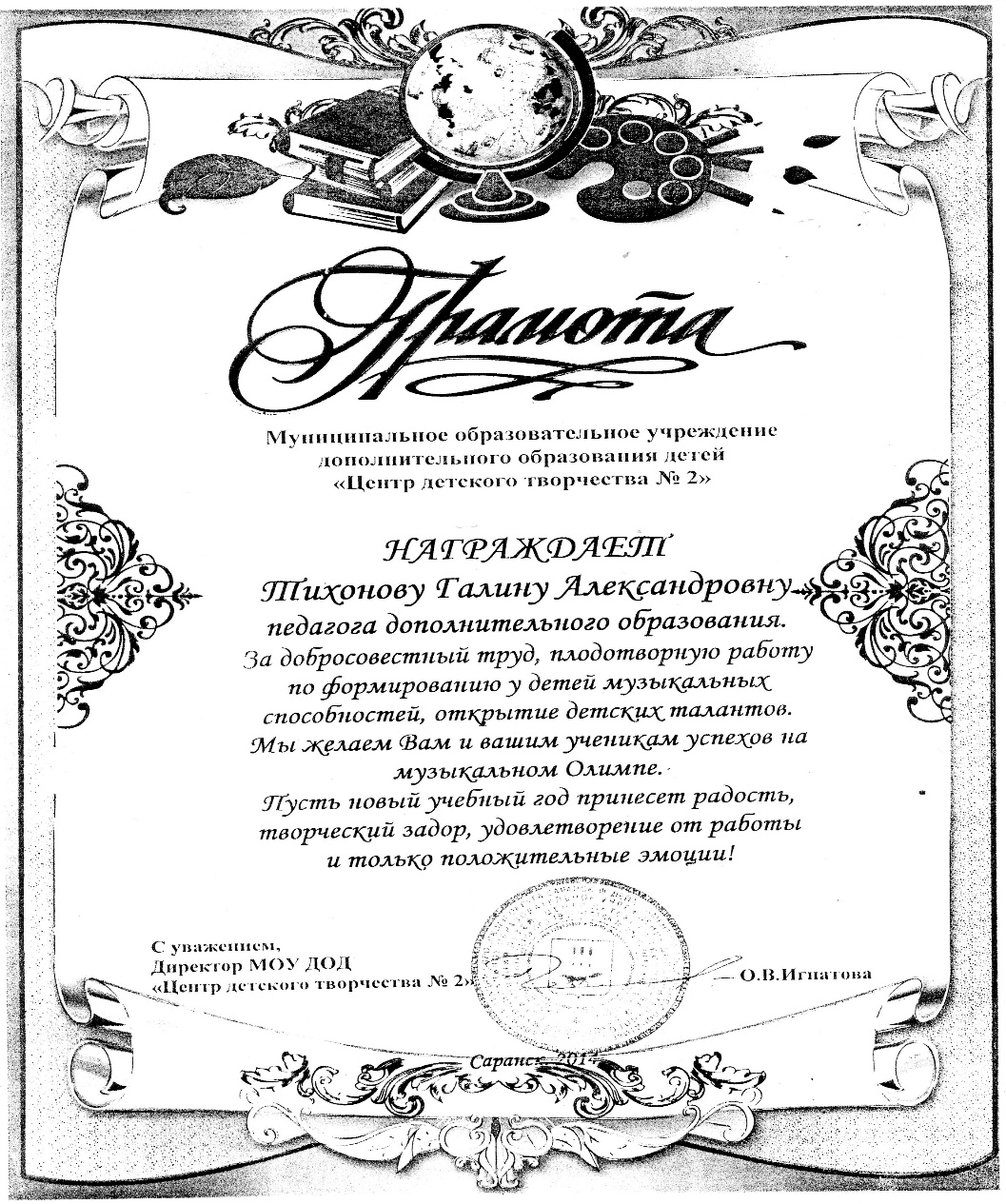 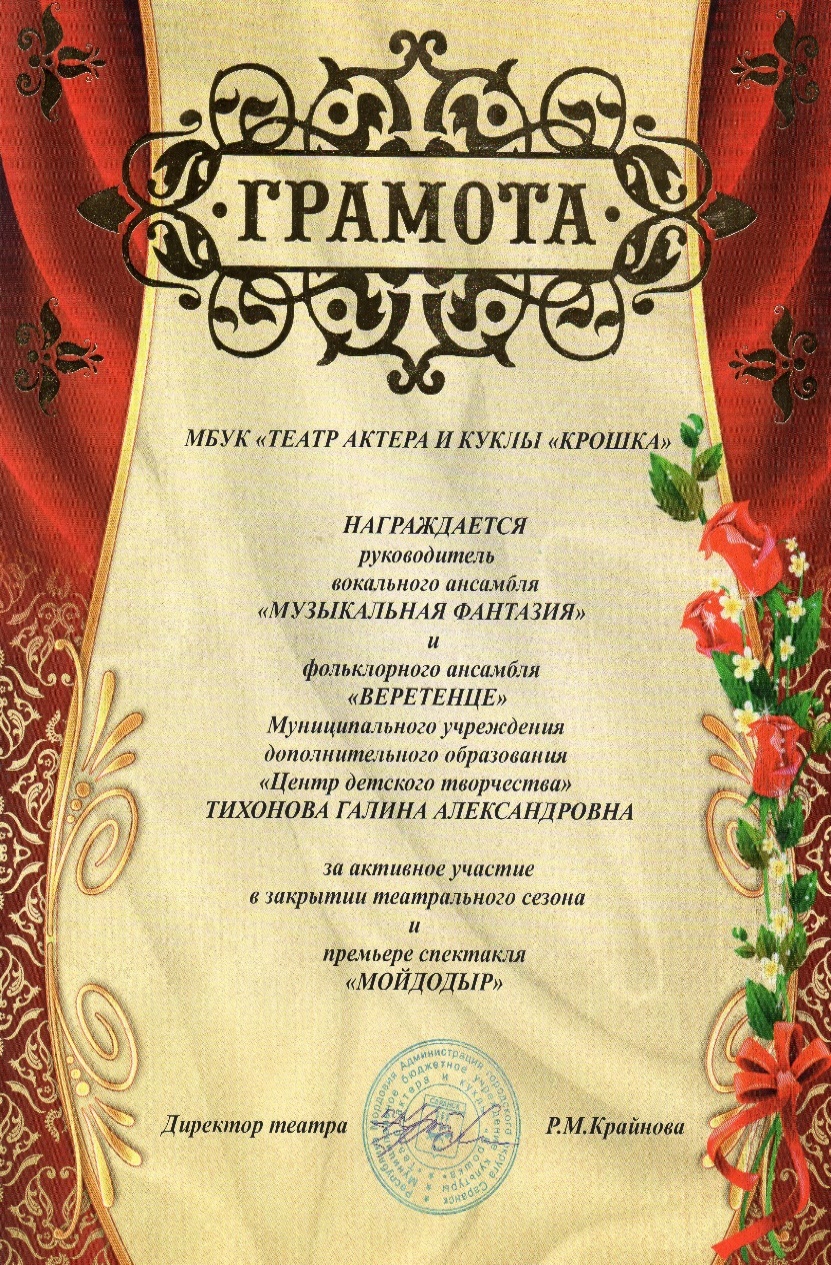 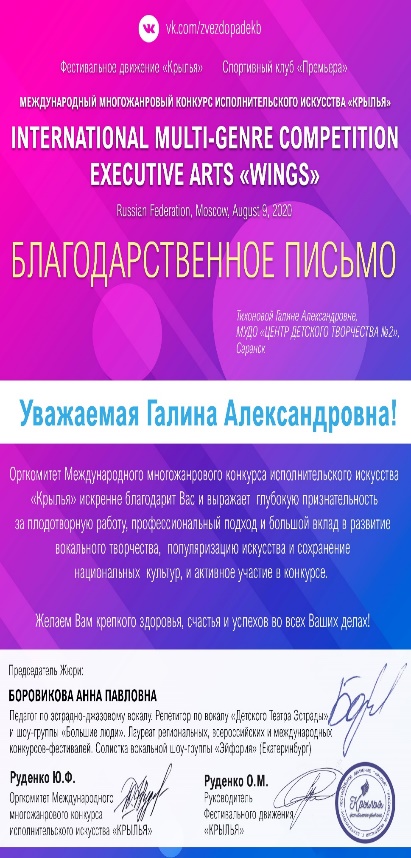 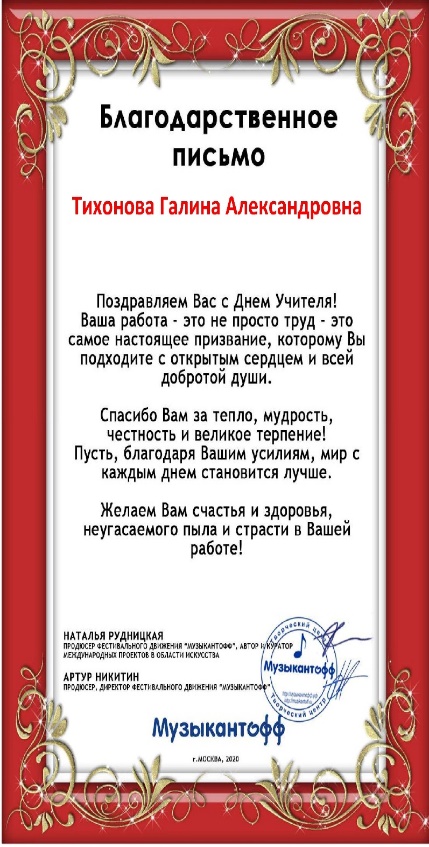 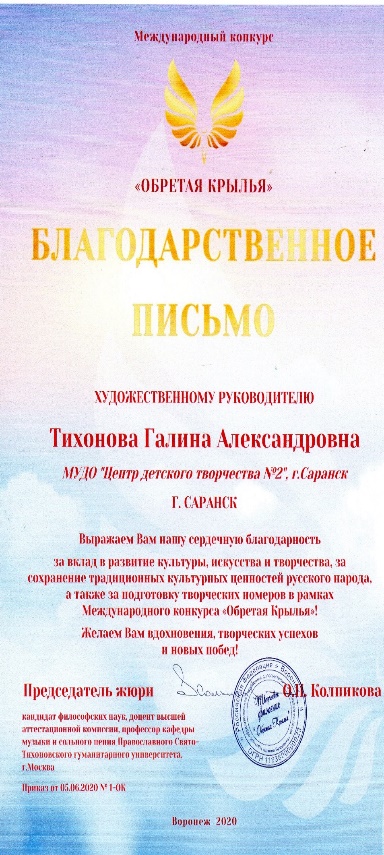 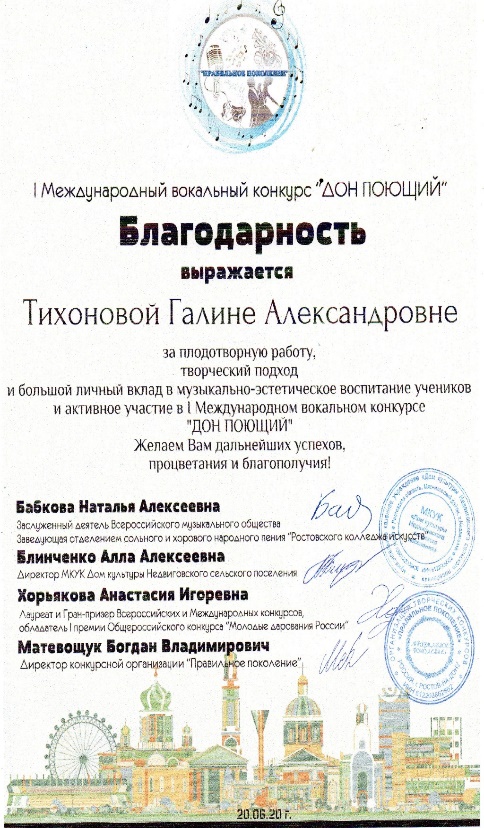 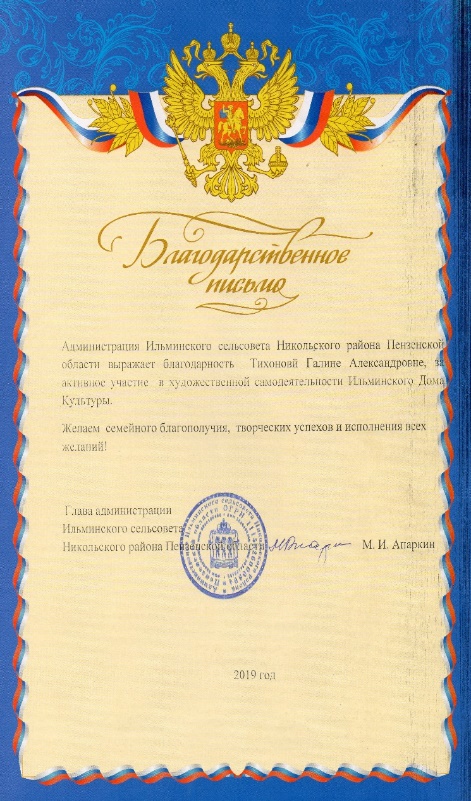 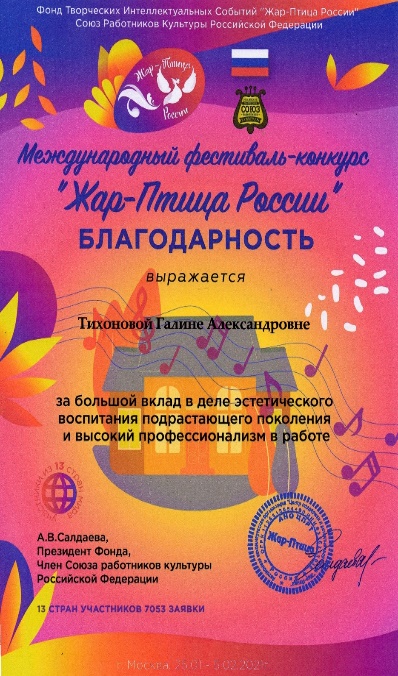 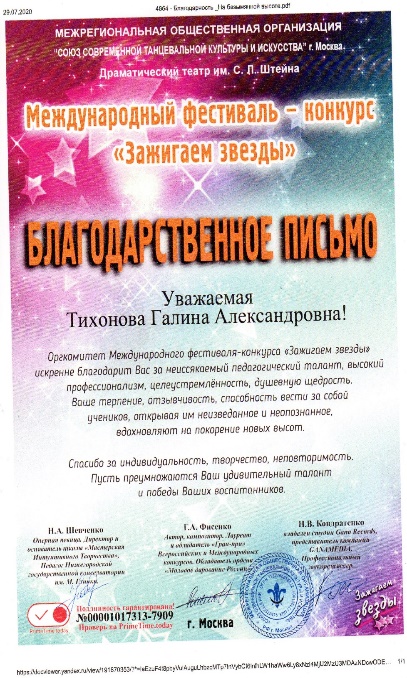 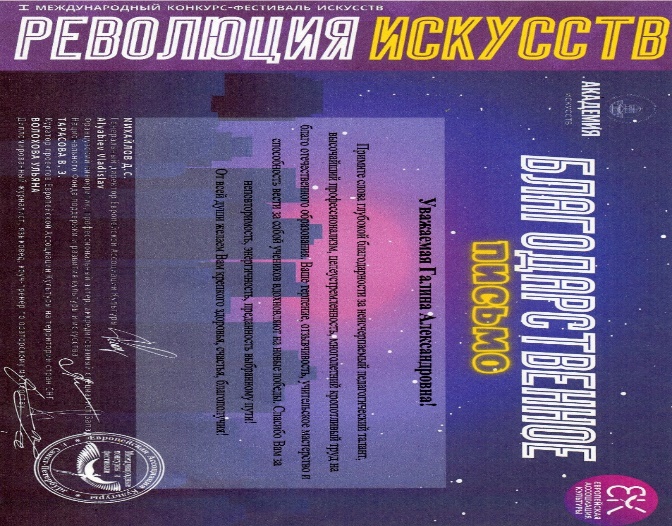 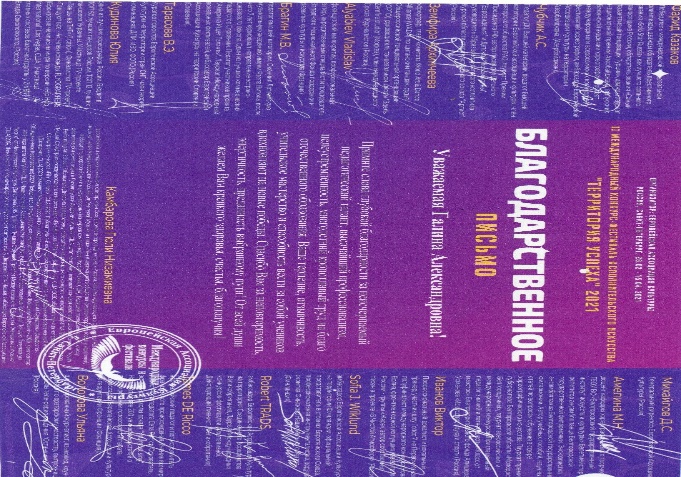 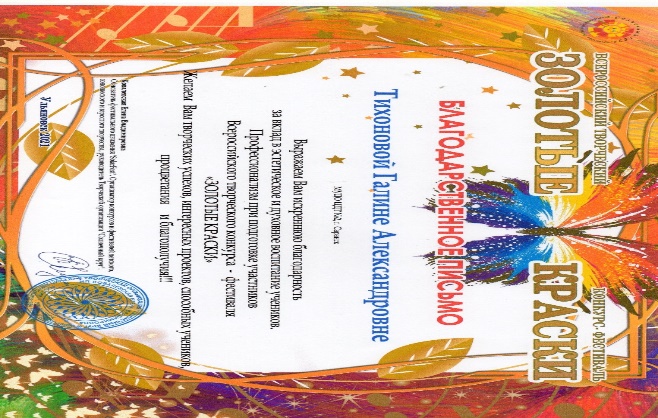 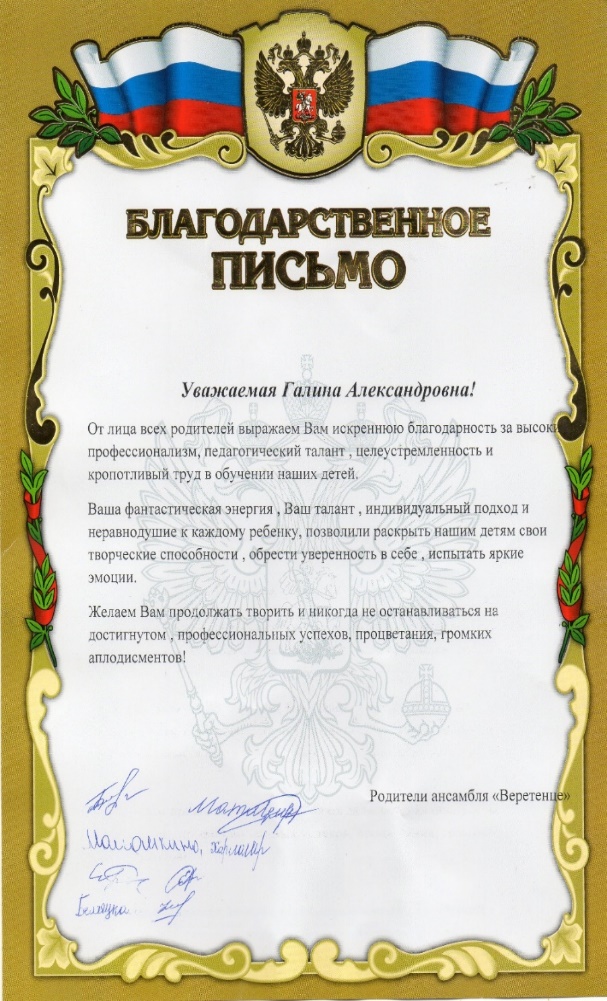 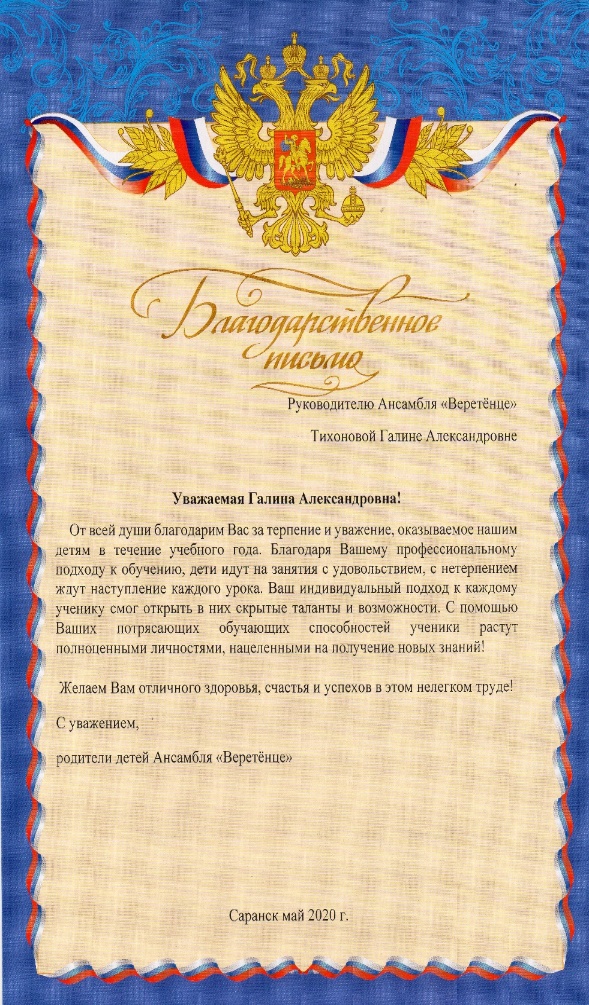 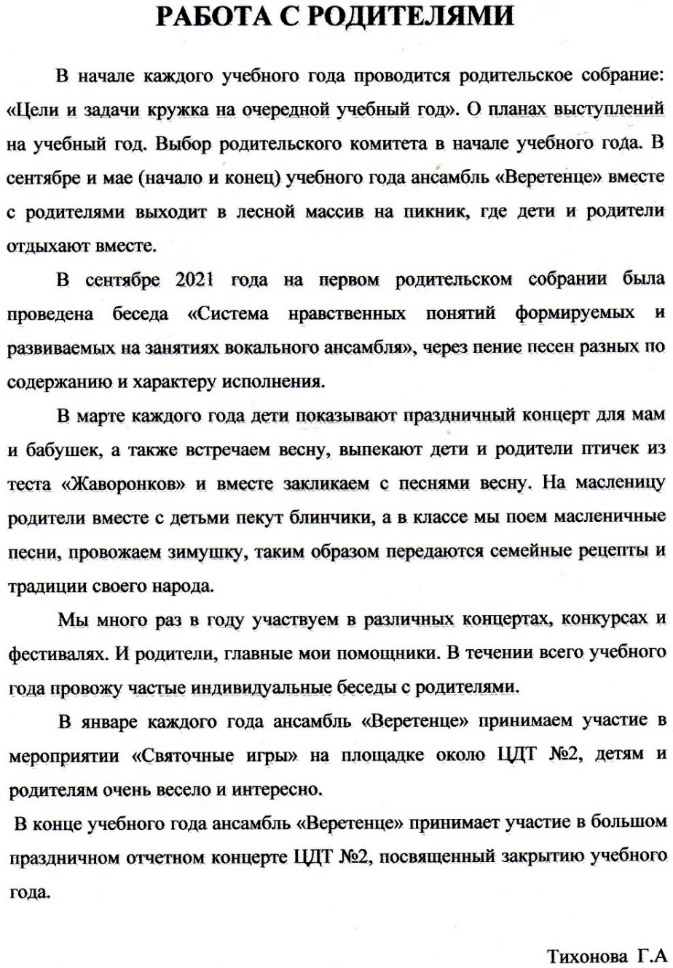 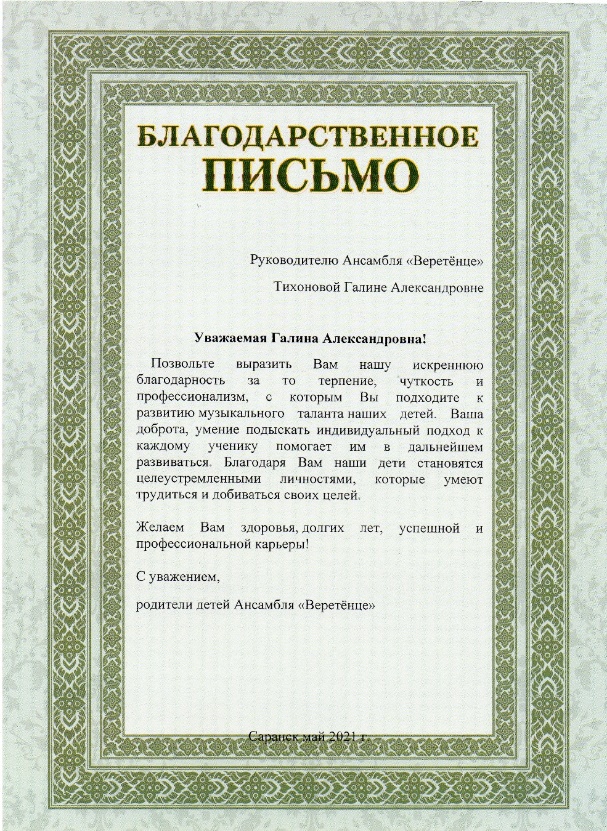 Дополнительная информация
Обобщение педагогического опыта и видео занятия представлены
на официальном сайте МУДО «Центр детского творчества № 2» 
г.о.Саранск : https://cdt2sar.schoolrm.ru/sveden/employees/28144/252160/